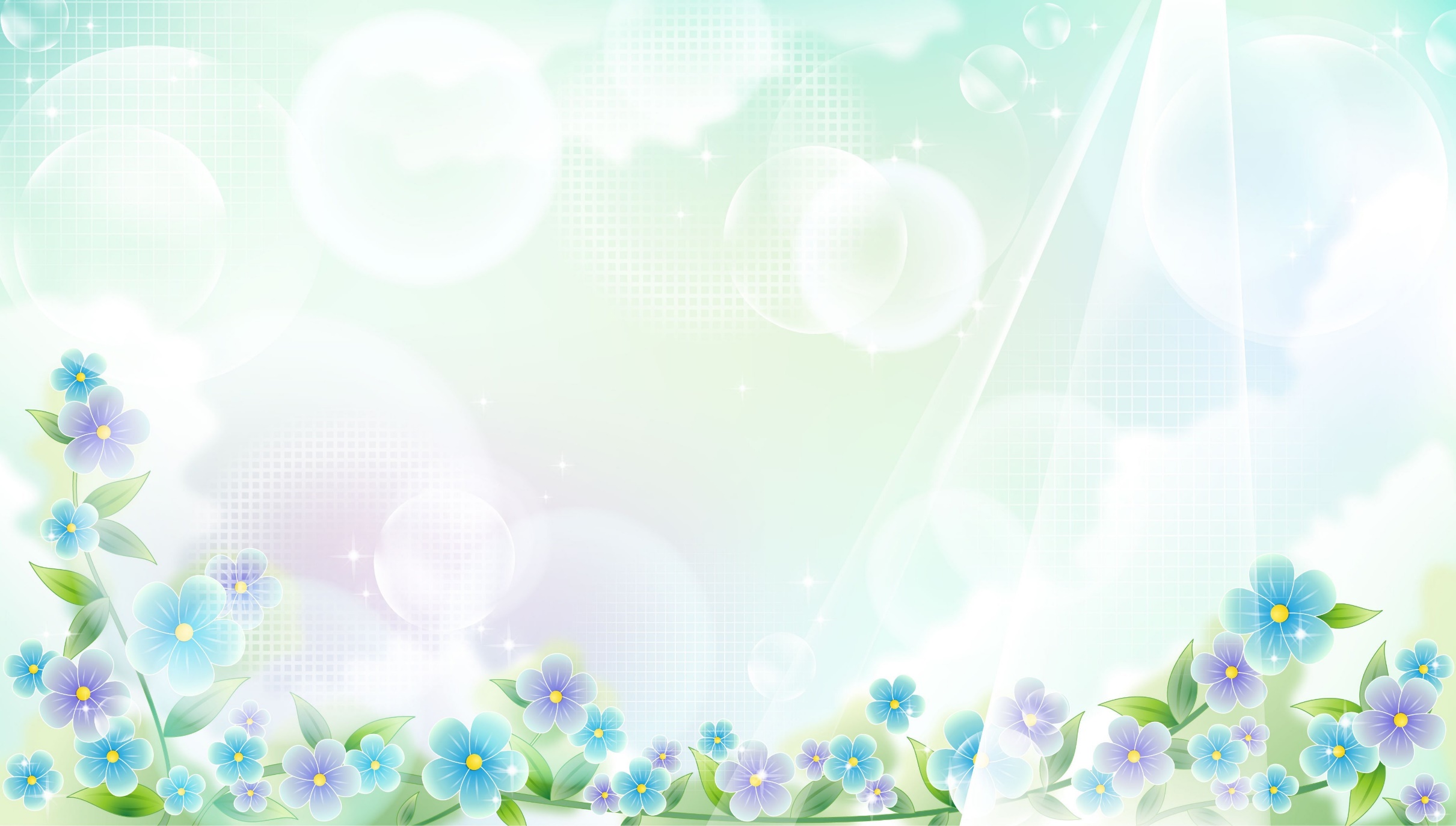 Весна - красна
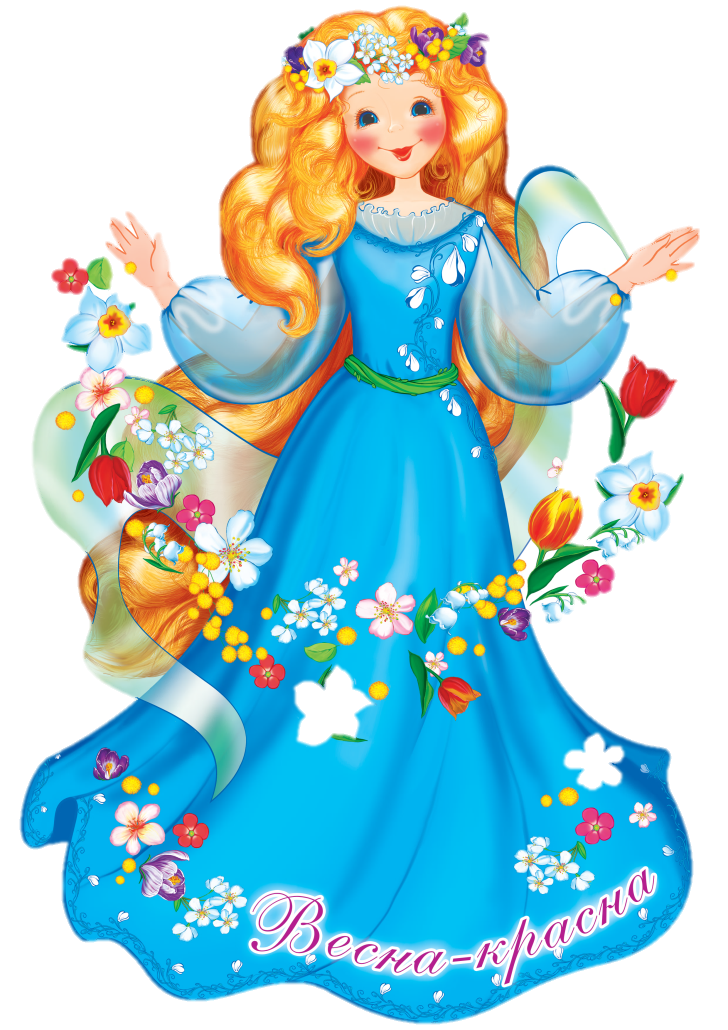 Здравствуйте, ребята! Я пришла к вам в гости. Вы меня узнали? Давайте поиграем. Вас ждут увлекательные и интересные задания.
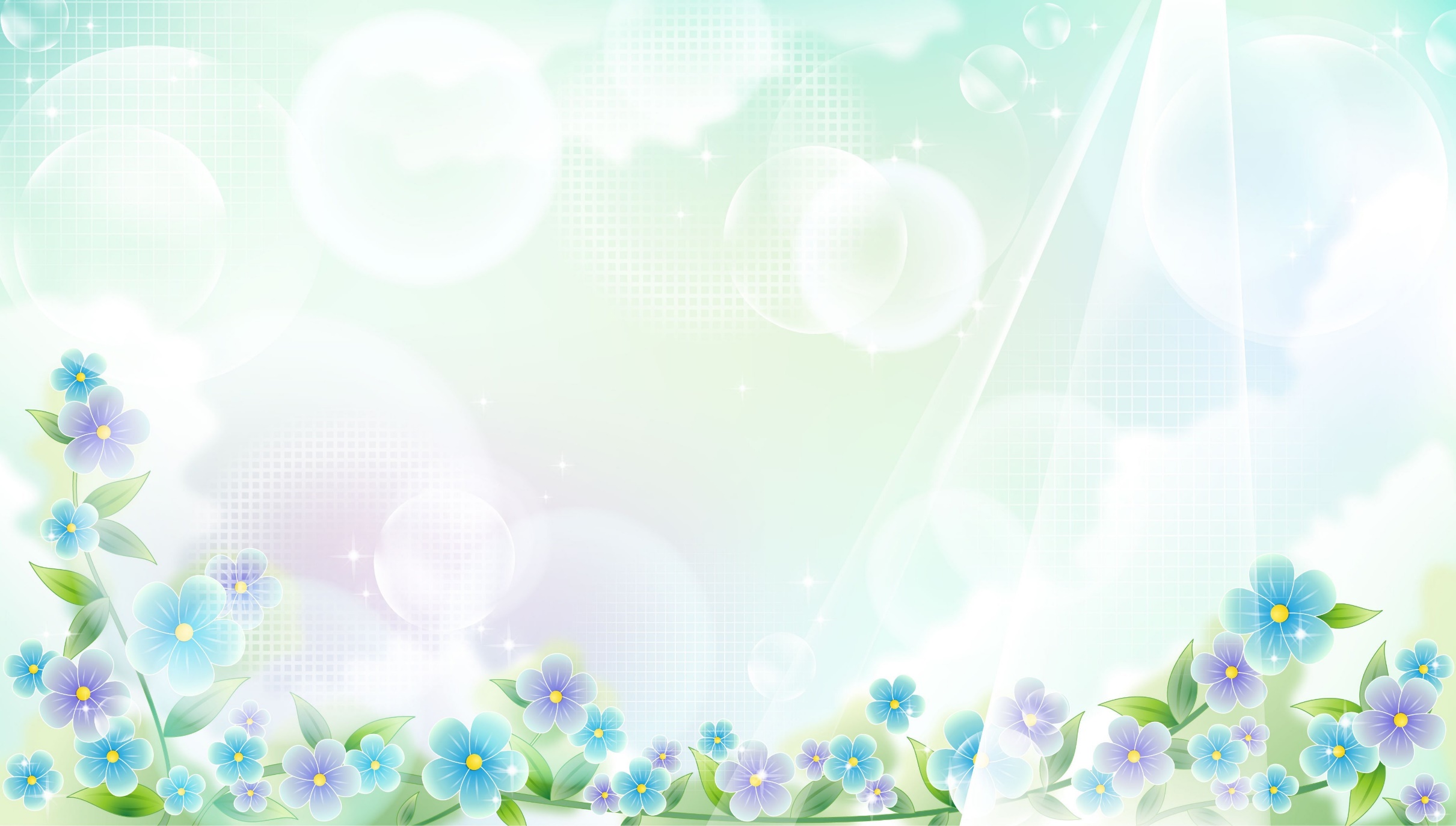 Март
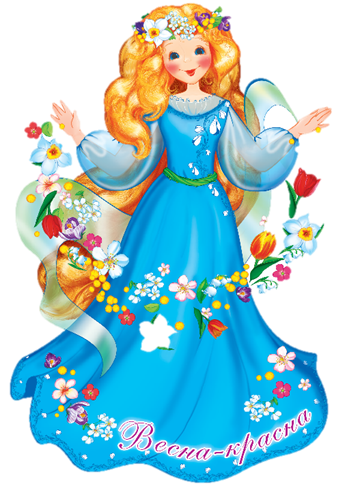 Назови весенние месяцы
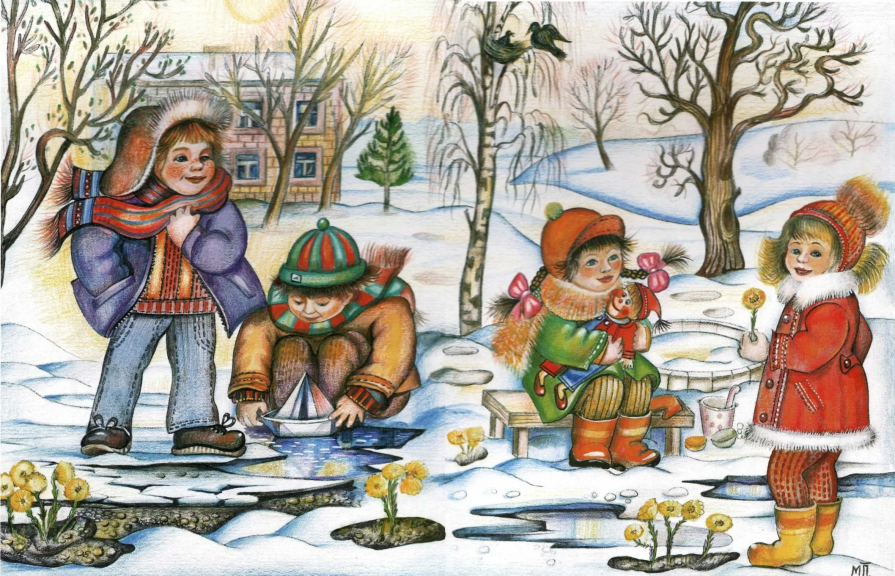 Апрель
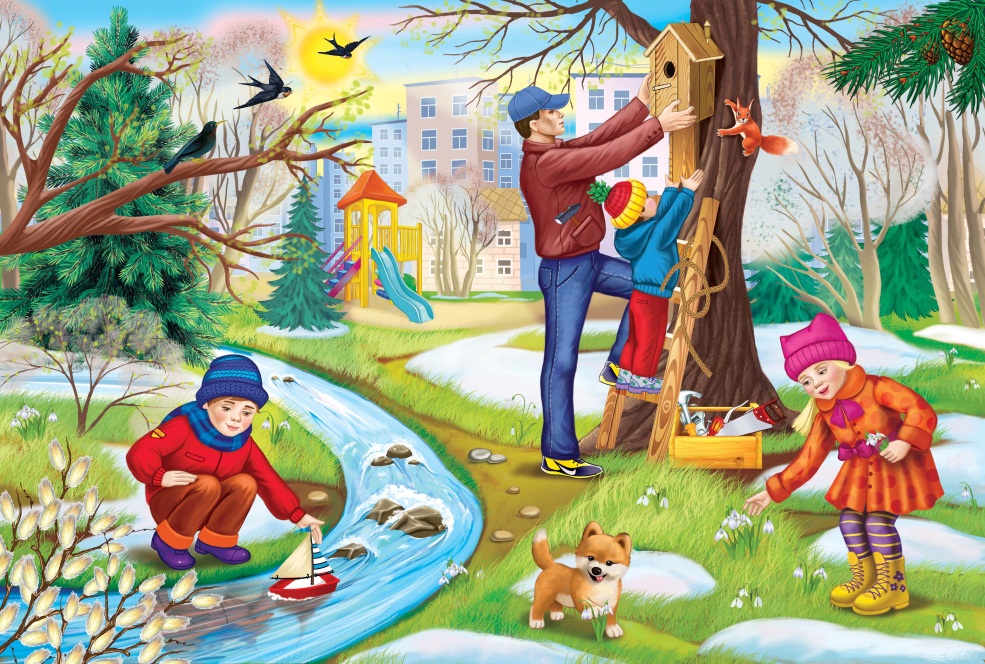 Май
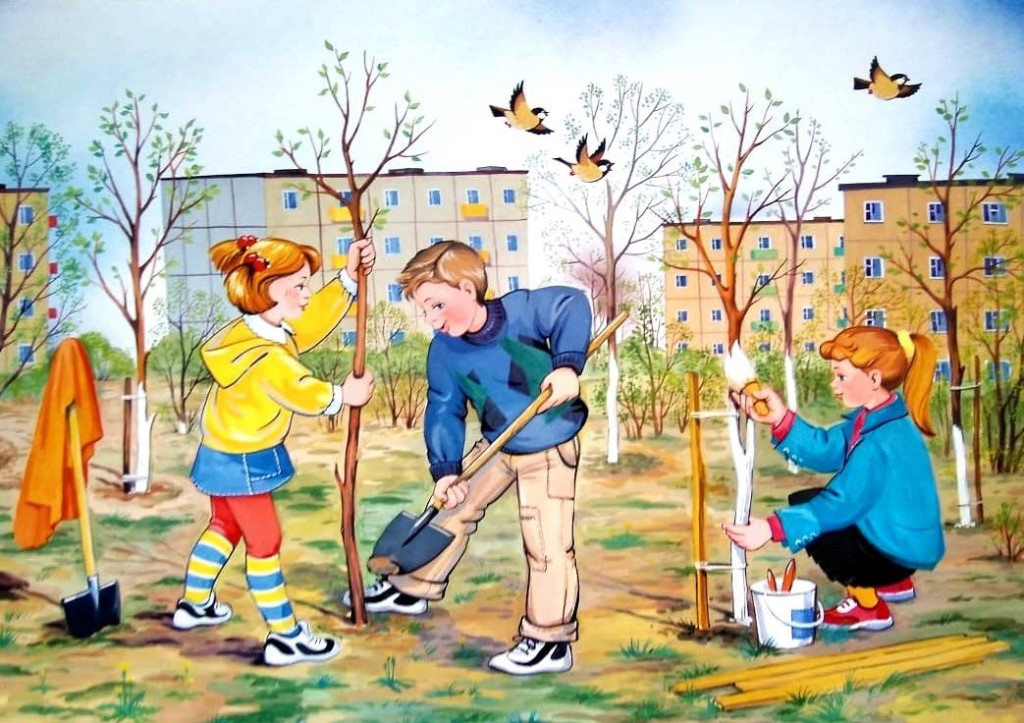 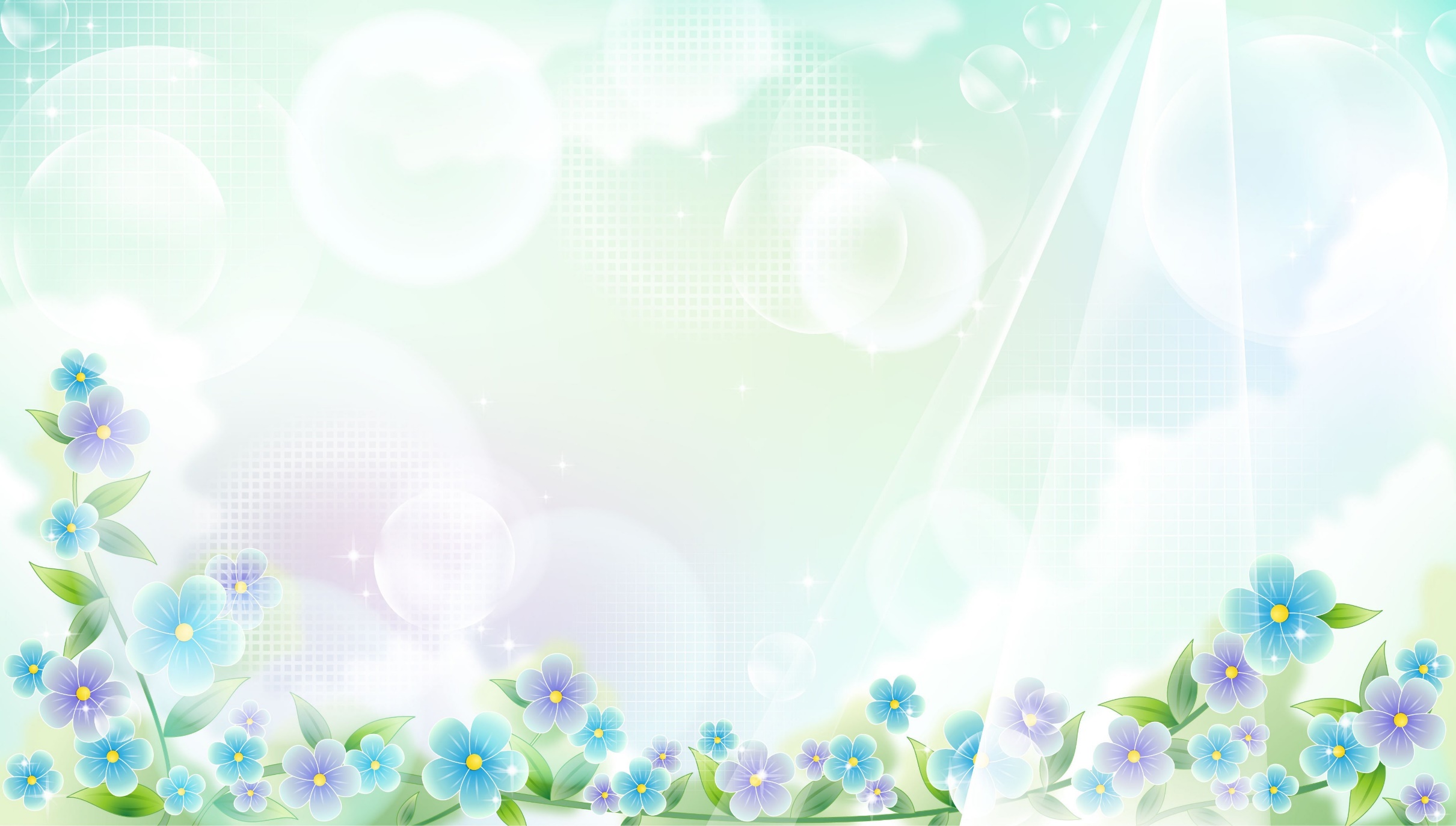 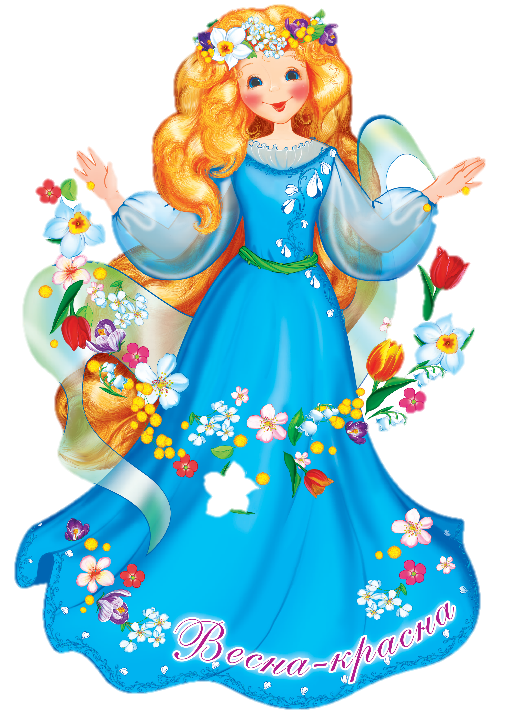 Ребята, какие вы знаете весенние приметы?  Нажимайте на картинку и проверь правильно ли ты ответил.
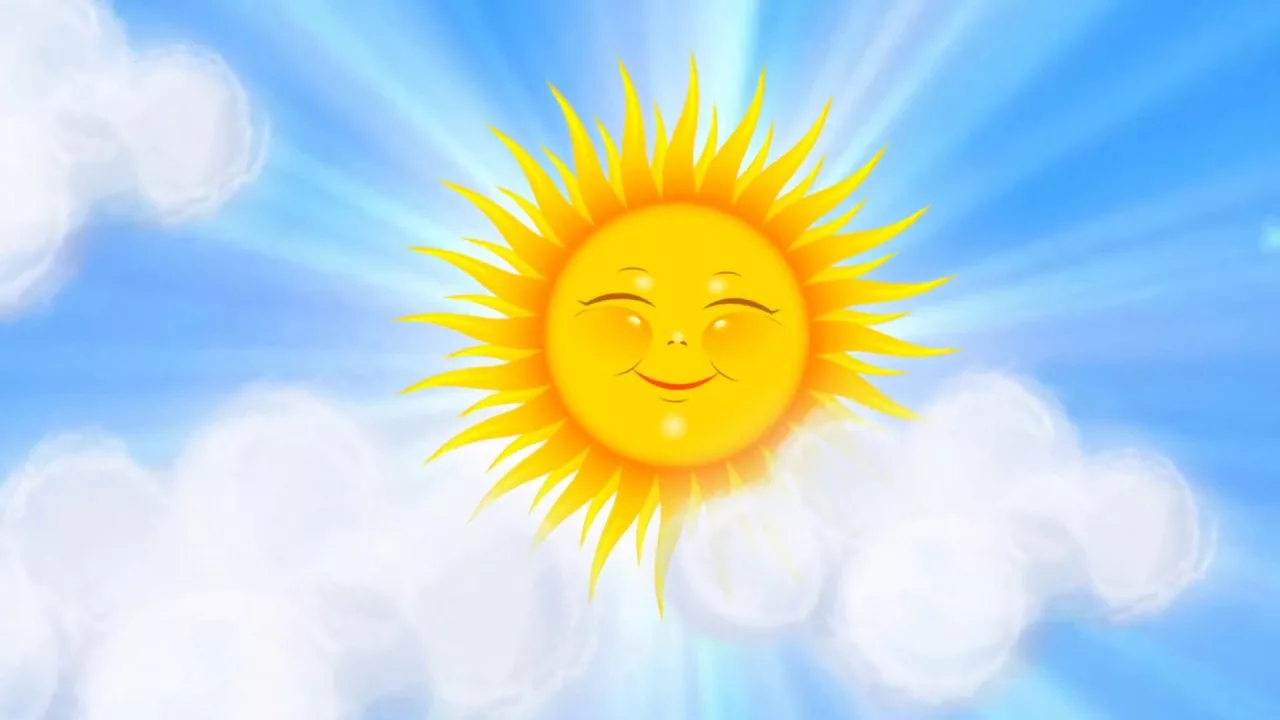 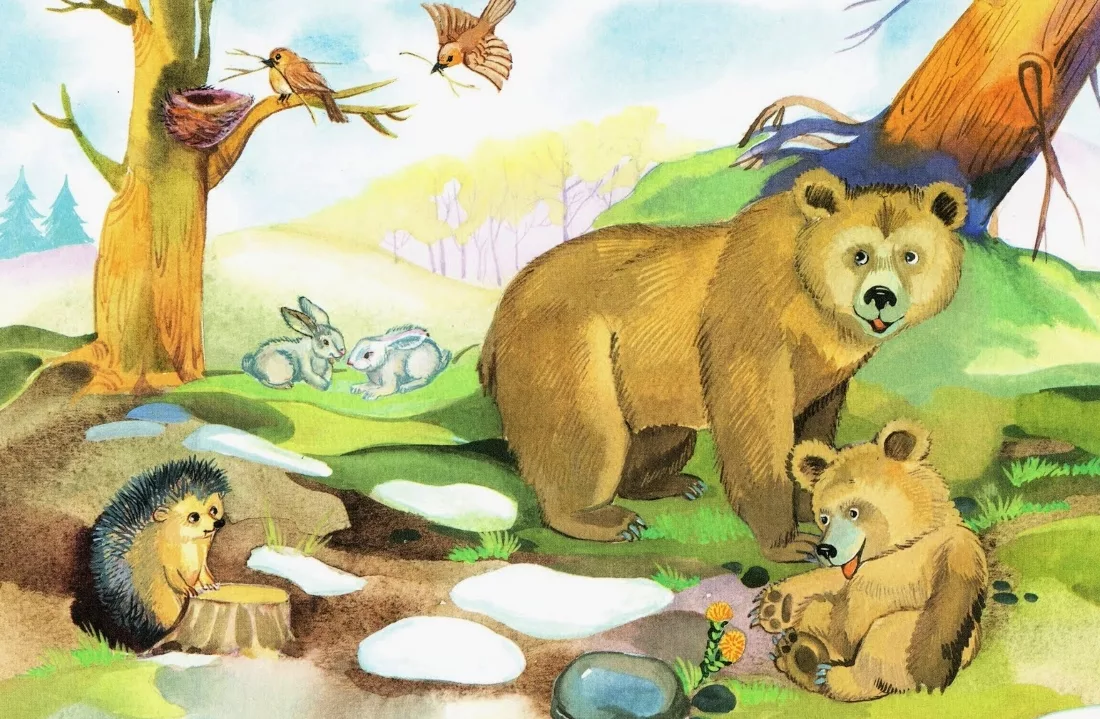 Днем стало пригревать солнце
Стало теплее
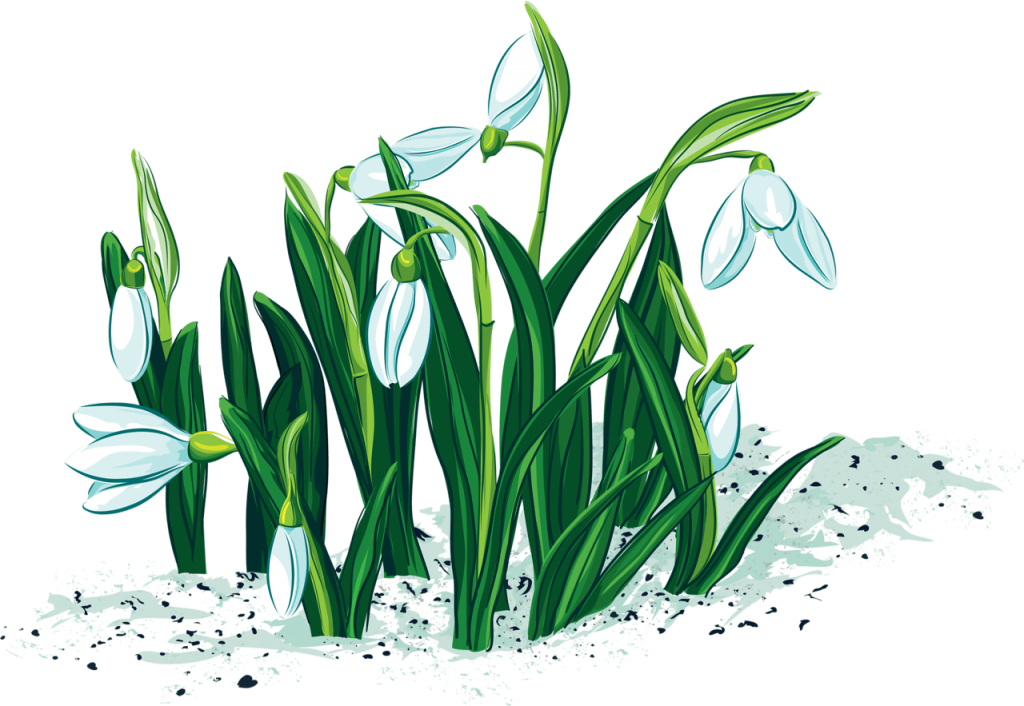 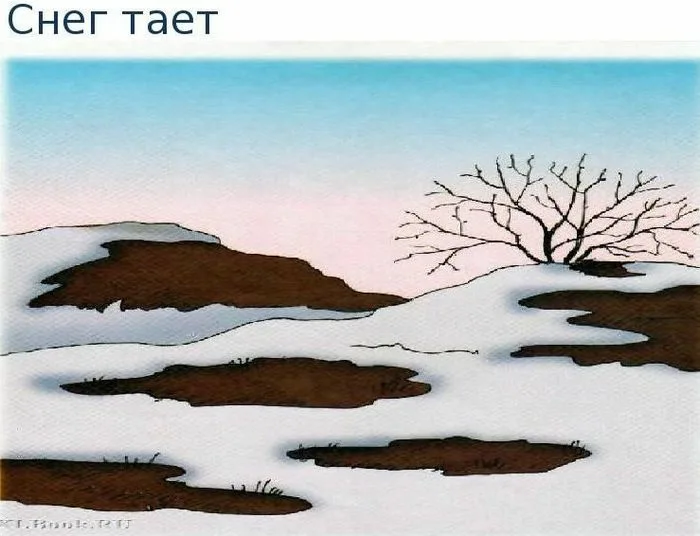 Просыпаются животные 
после спячки
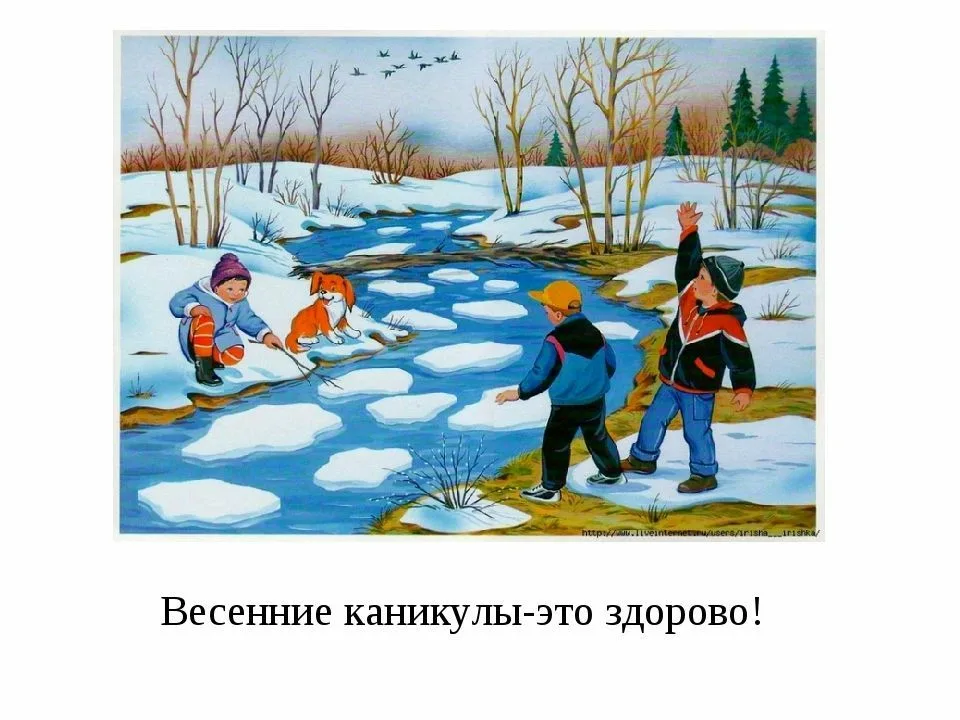 Снег потемнел и стал таять
Появились проталины
Появляются первые цветы
Начался ледоход
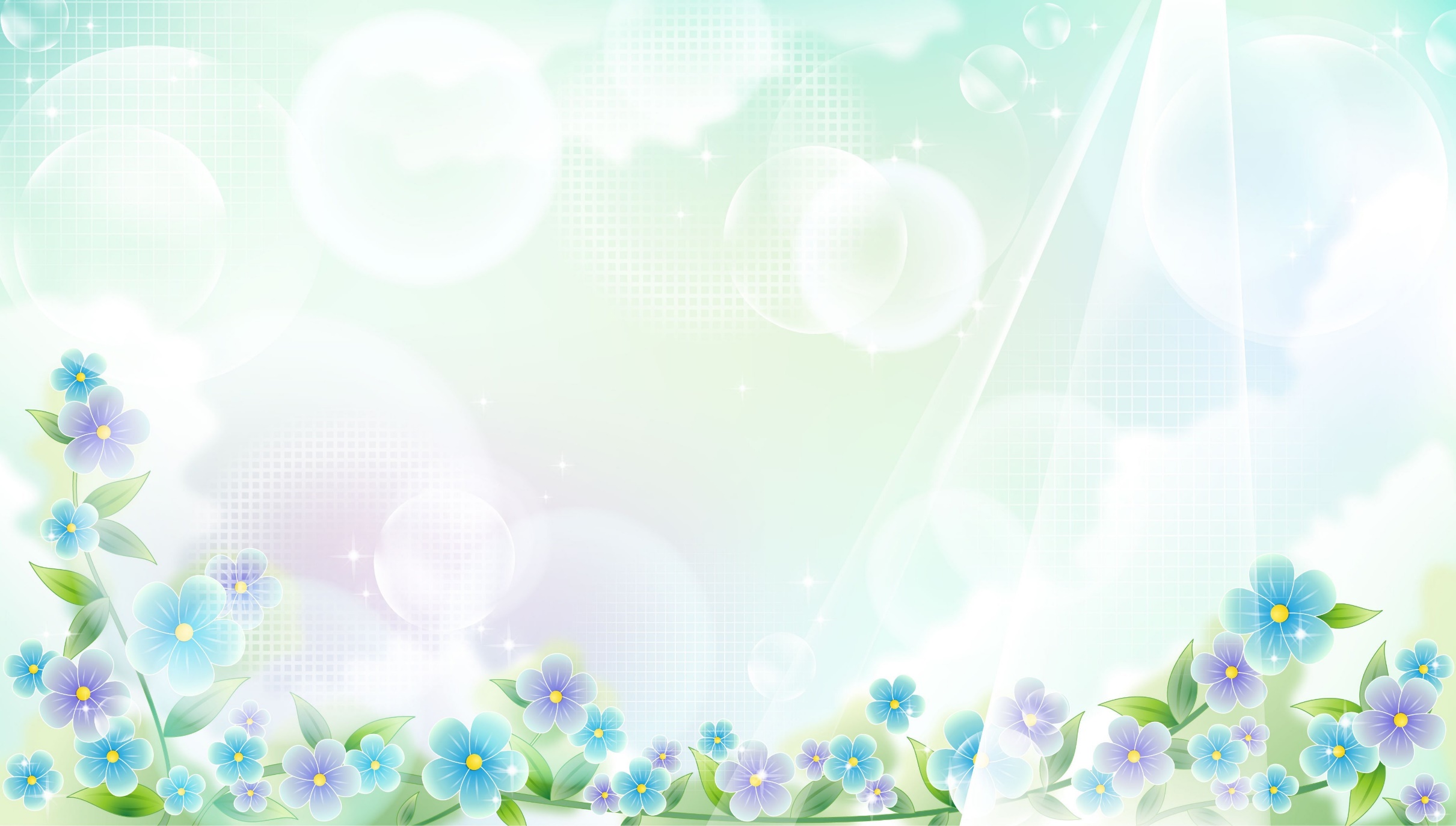 За окном звенит она 
И поет: «Пришла весна! 
И холодные сосульки 
Превратила в эти струйки!» 
Слышно с крыши: 
«Шлеп-шлеп-шлеп!»
Это маленький потоп.
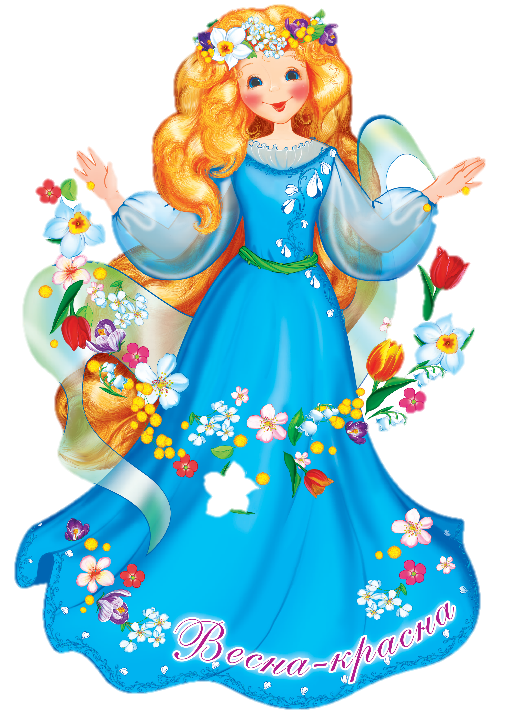 Ребята, отгадайте загадки про весну и объясните ответ?
Снежок растаял и с полей 
Бежит прожорливый…
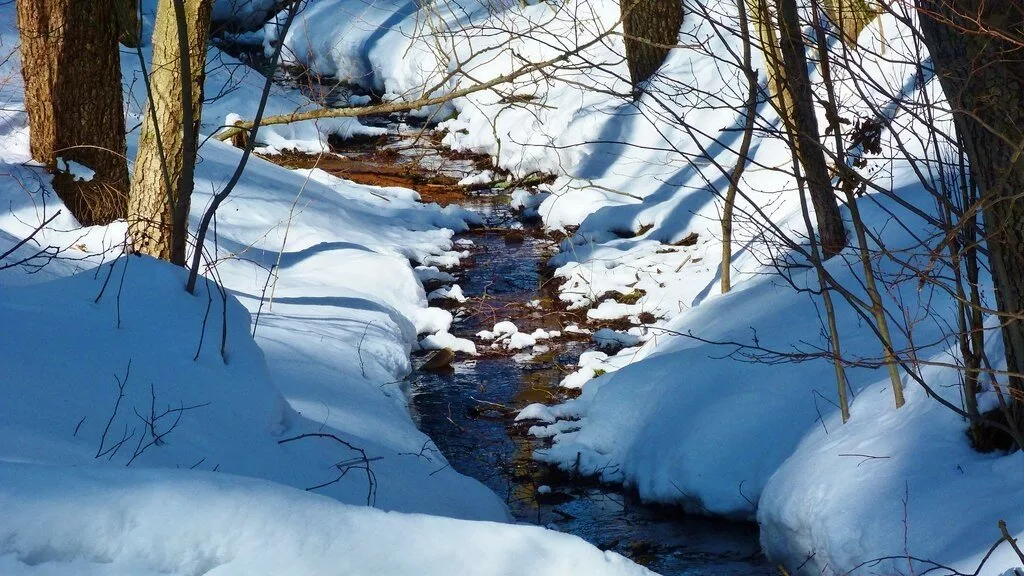 Появился из-под снега.
Увидал кусочек неба. 
Самый первый, самый нежный
Чистый, маленький…
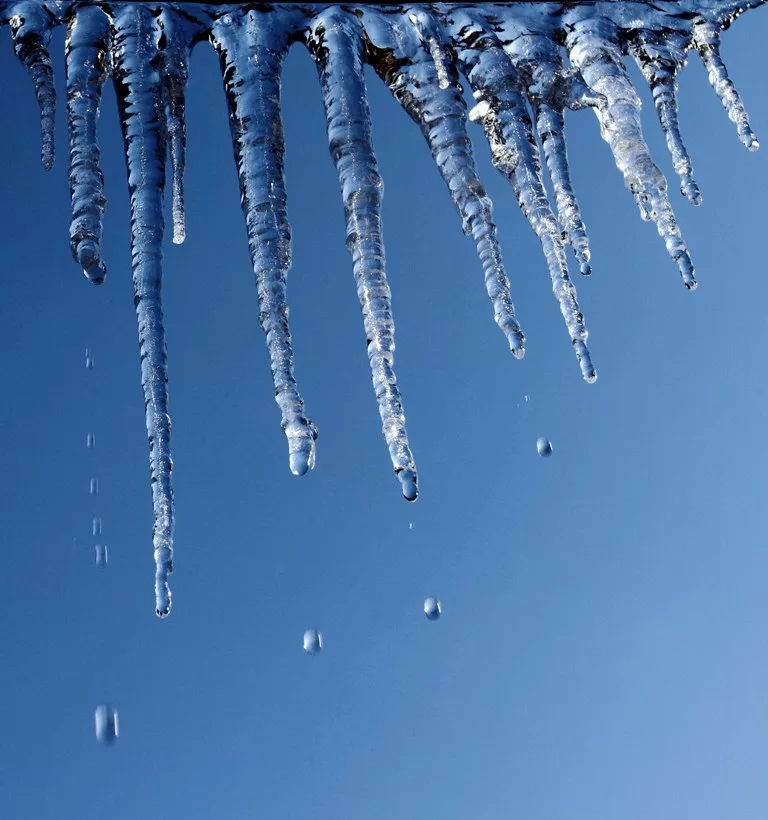 Ручей
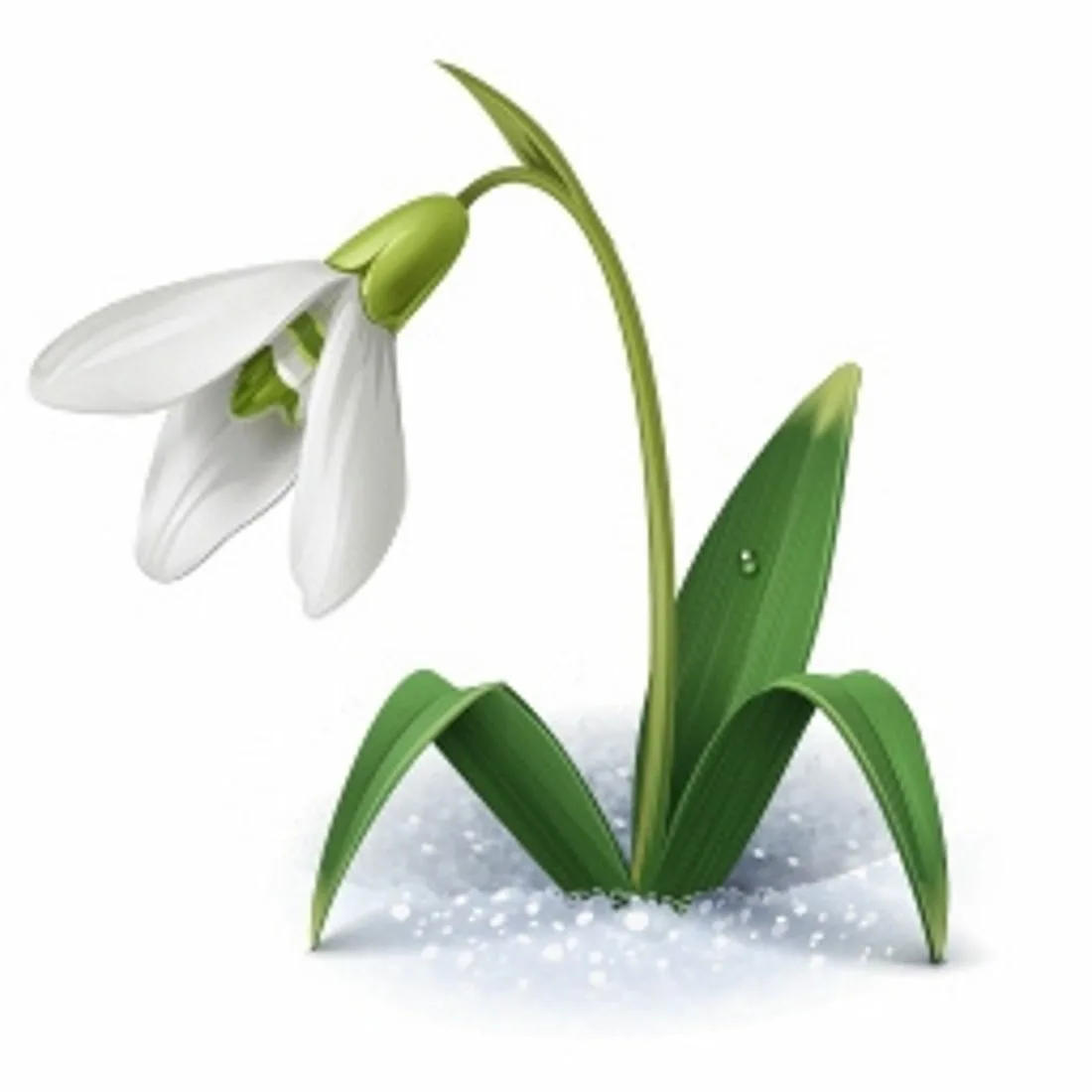 Жёлтые, пушистые
Шарики душистые.
Их укроет от мороза
В своих веточках…
Подснежник
Капель
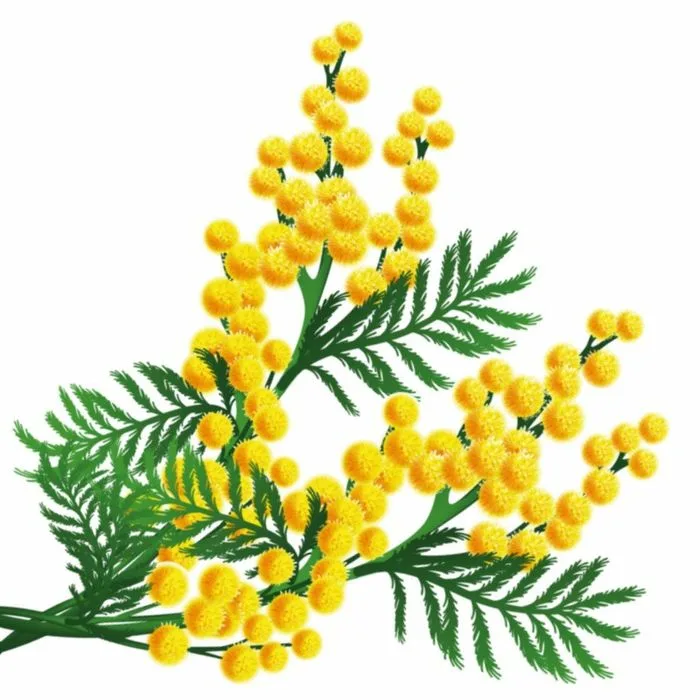 Мимоза
Ледяной плаксивый Нос
К крыше горестно прирос.
Слёзно огорчается, 
Что зима кончается.
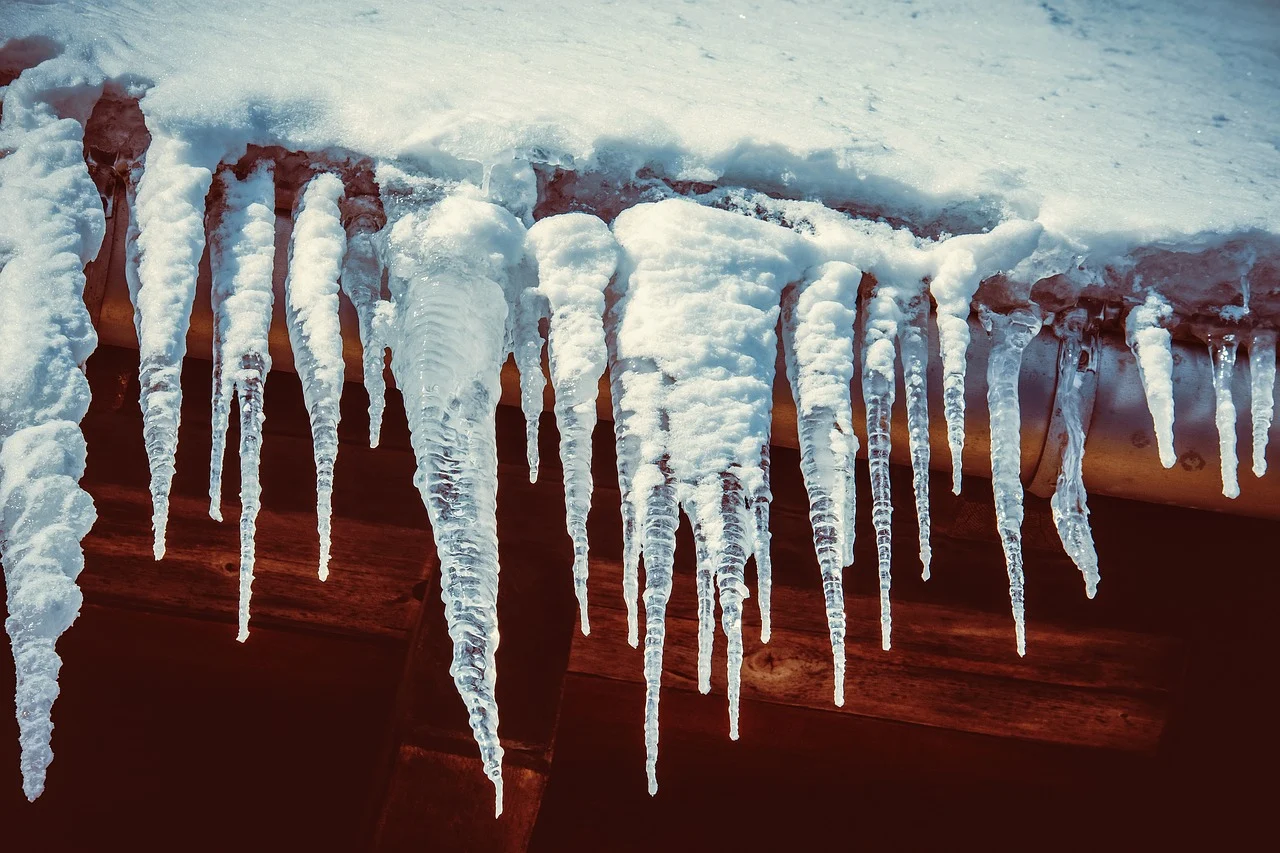 Сосулька
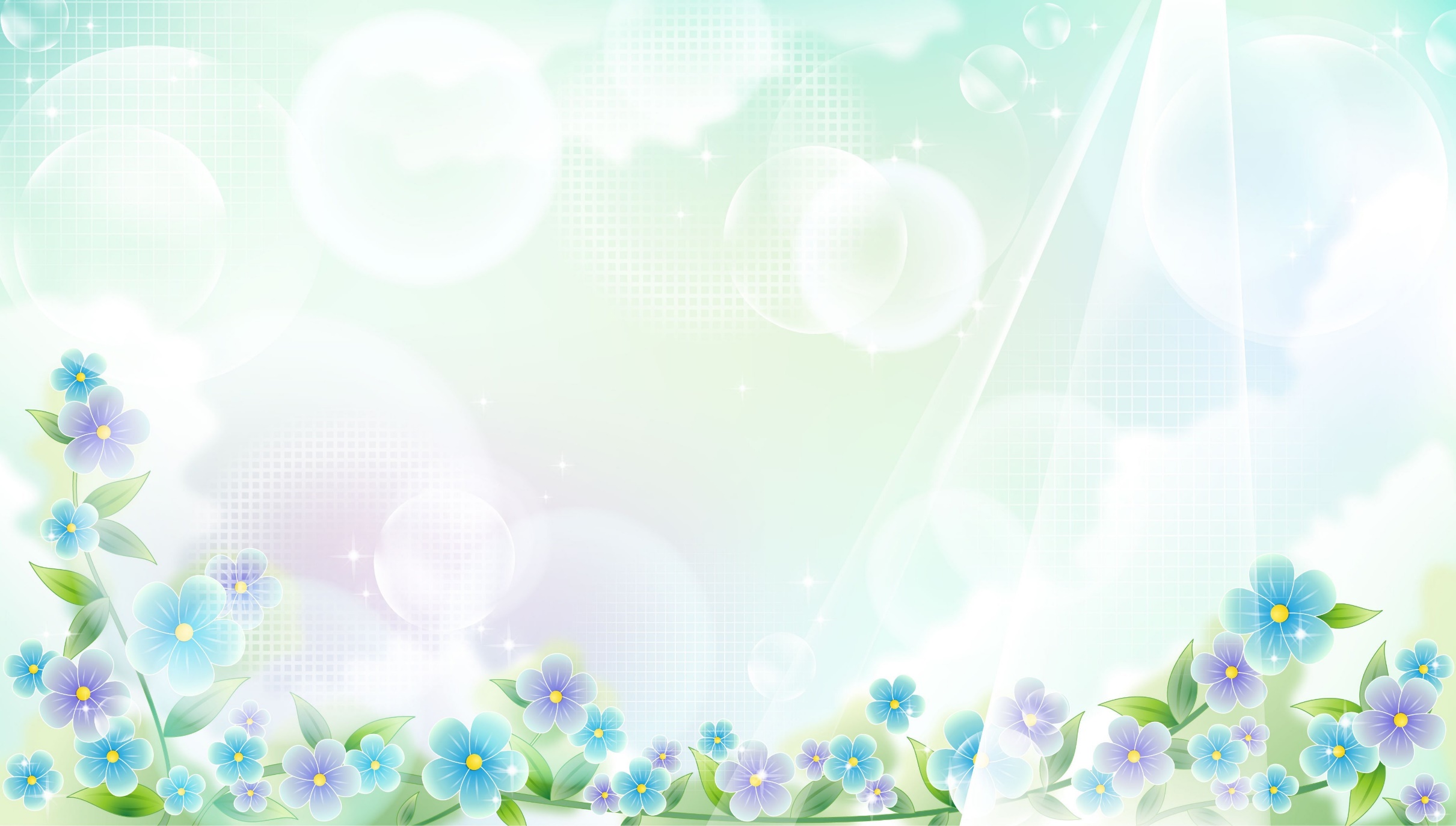 Кто просыпается весной? Нажимай на картинку и проверяй.
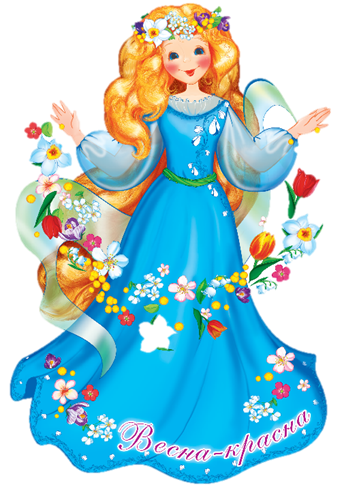 Муравейник
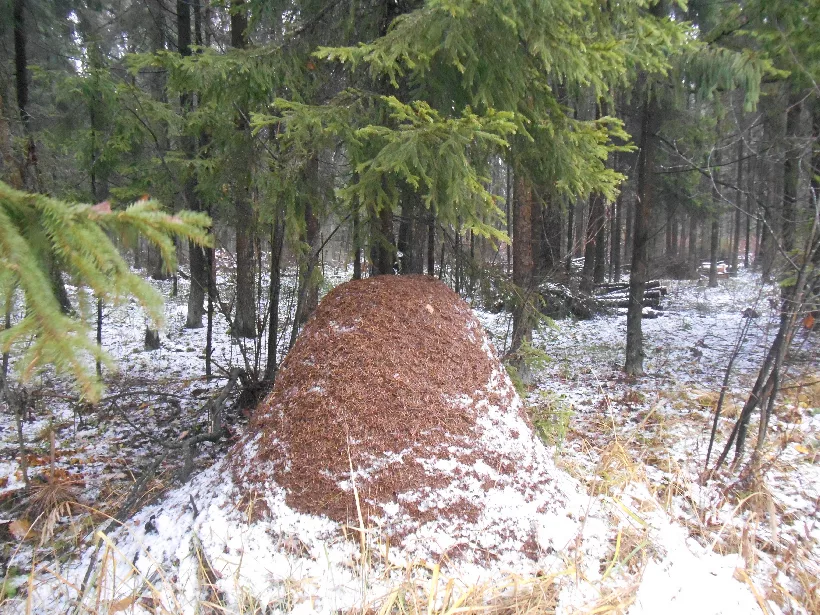 Кора дерева
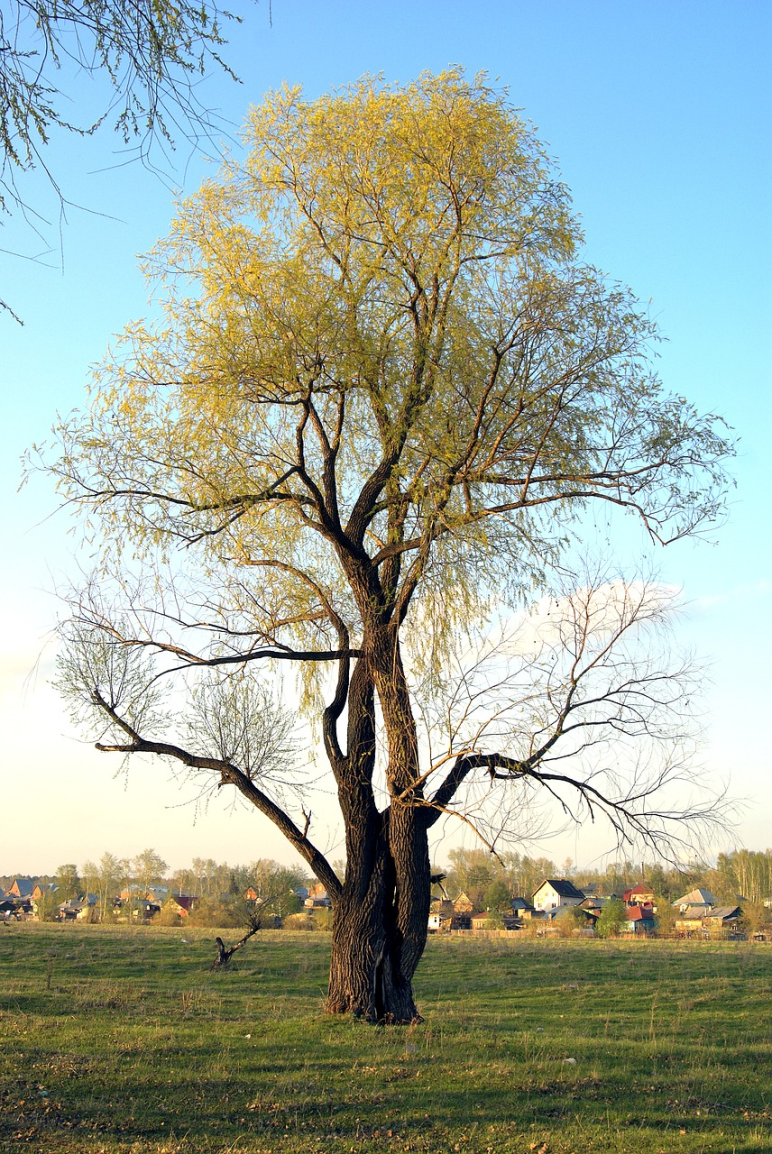 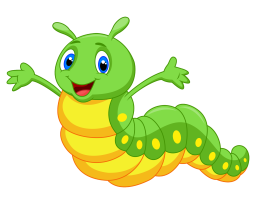 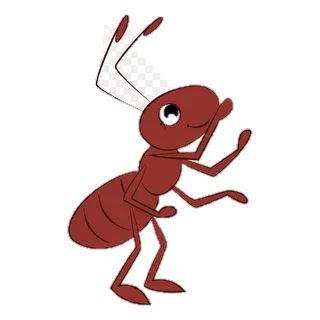 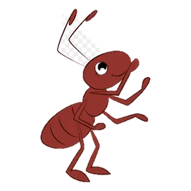 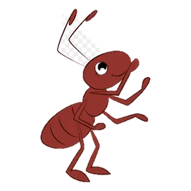 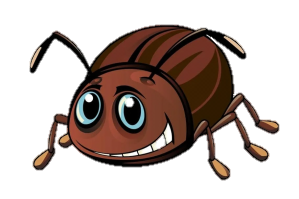 Берлога
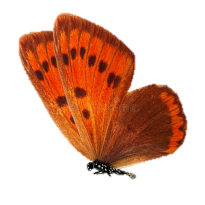 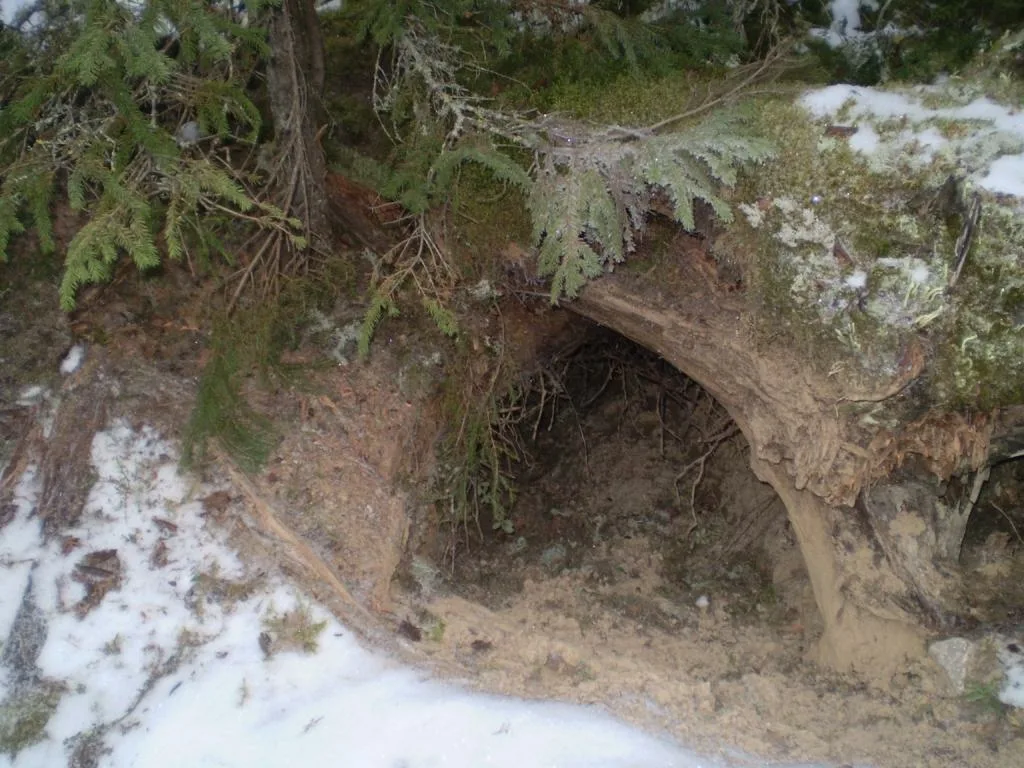 Нора
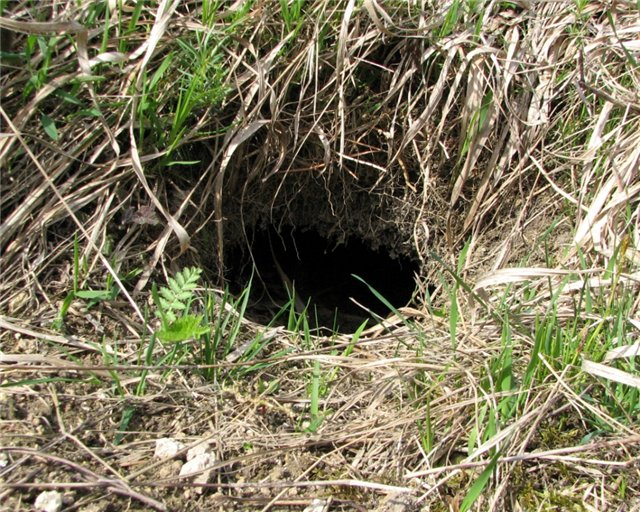 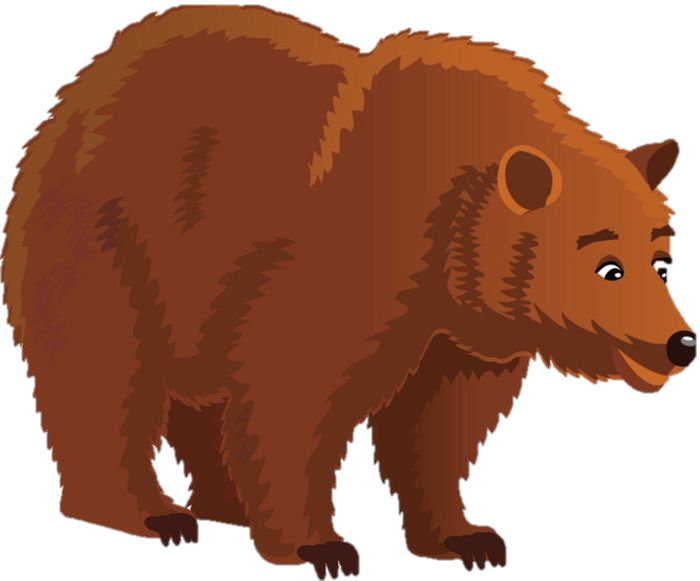 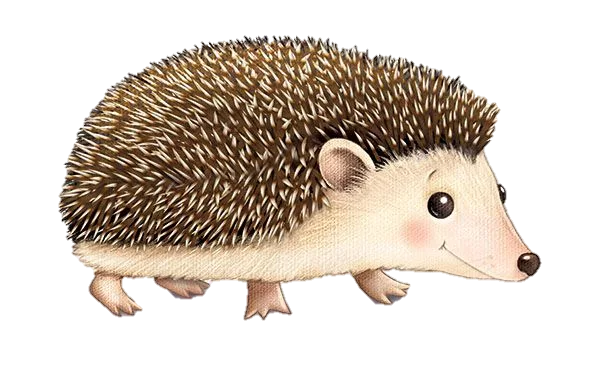 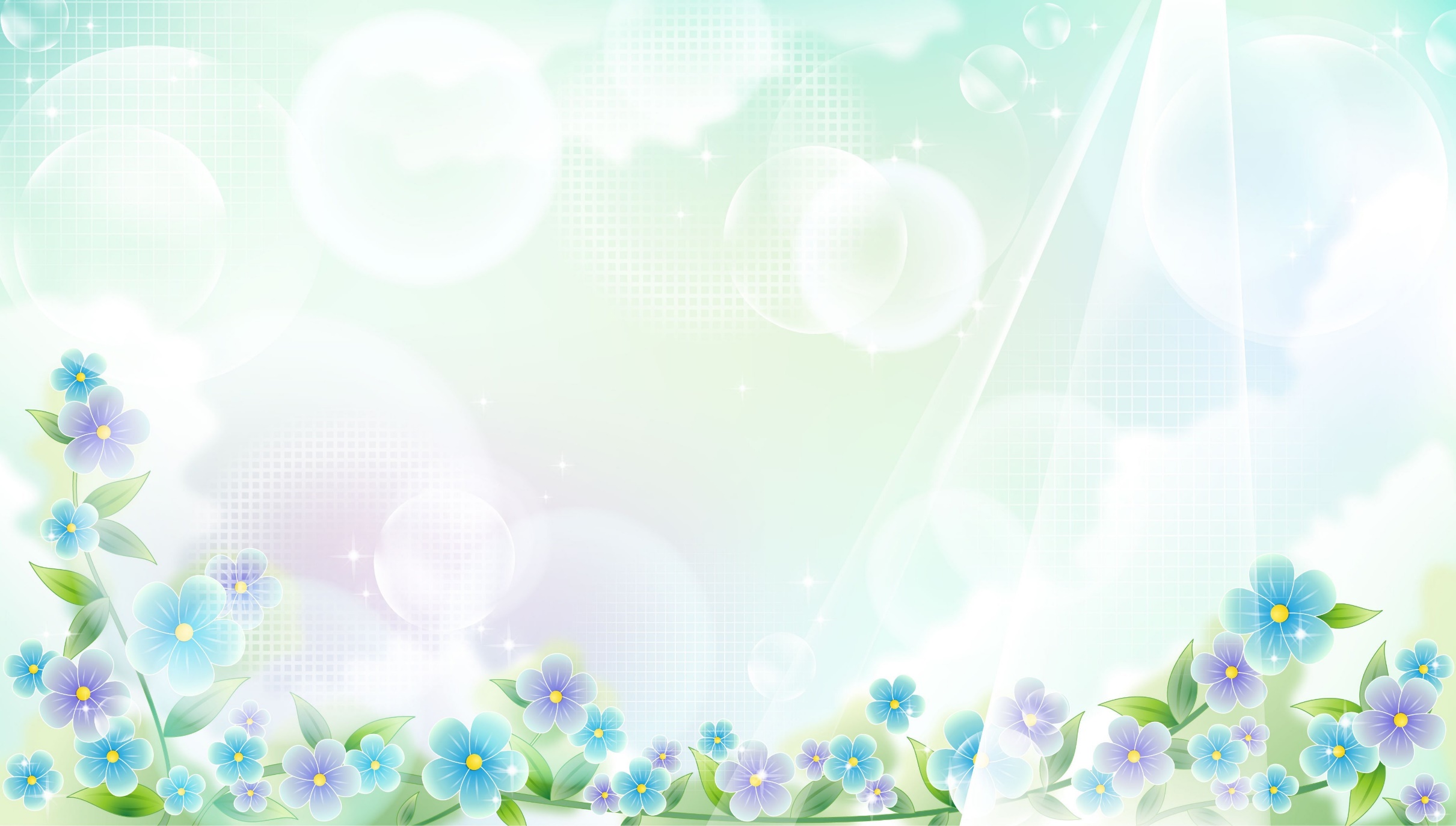 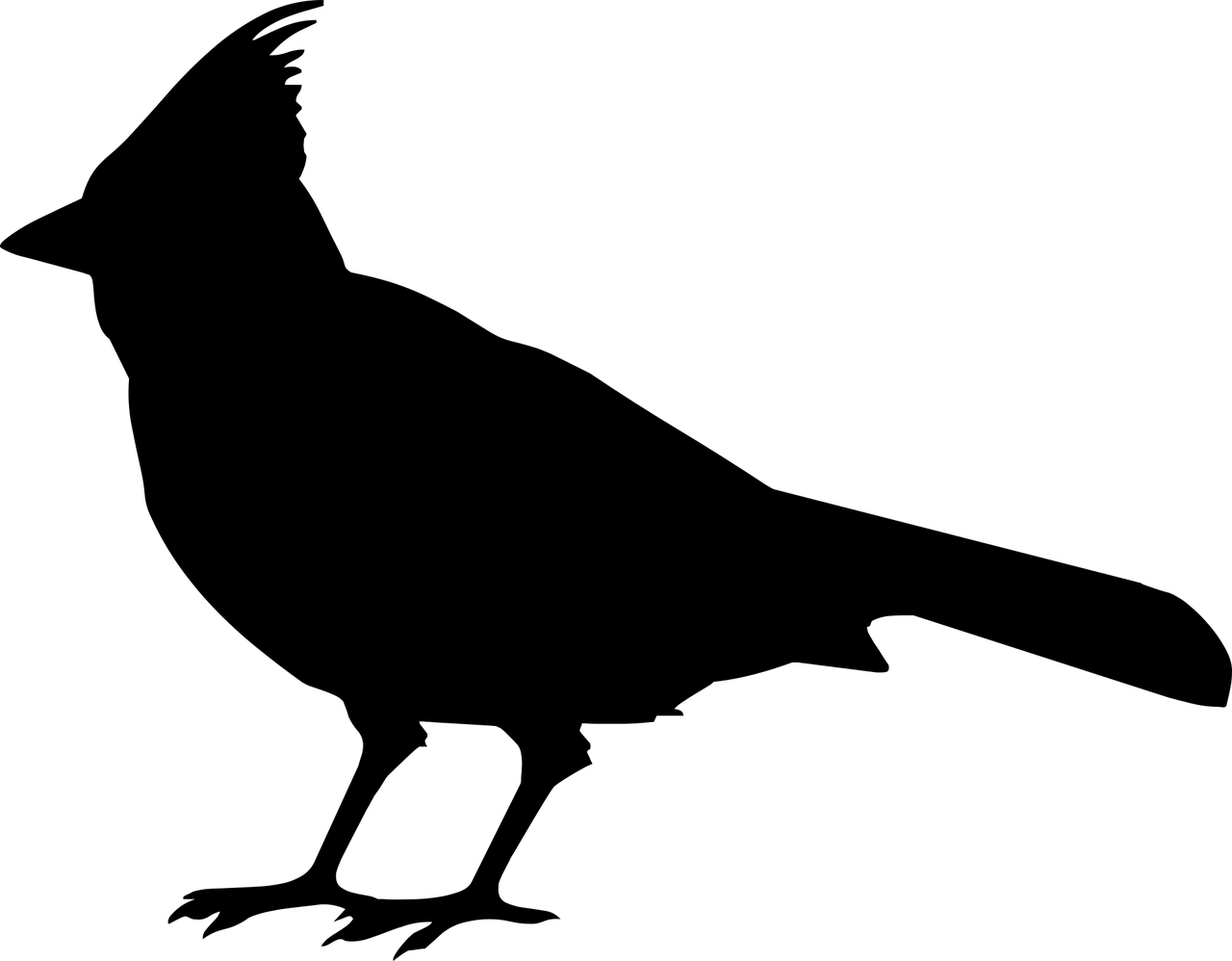 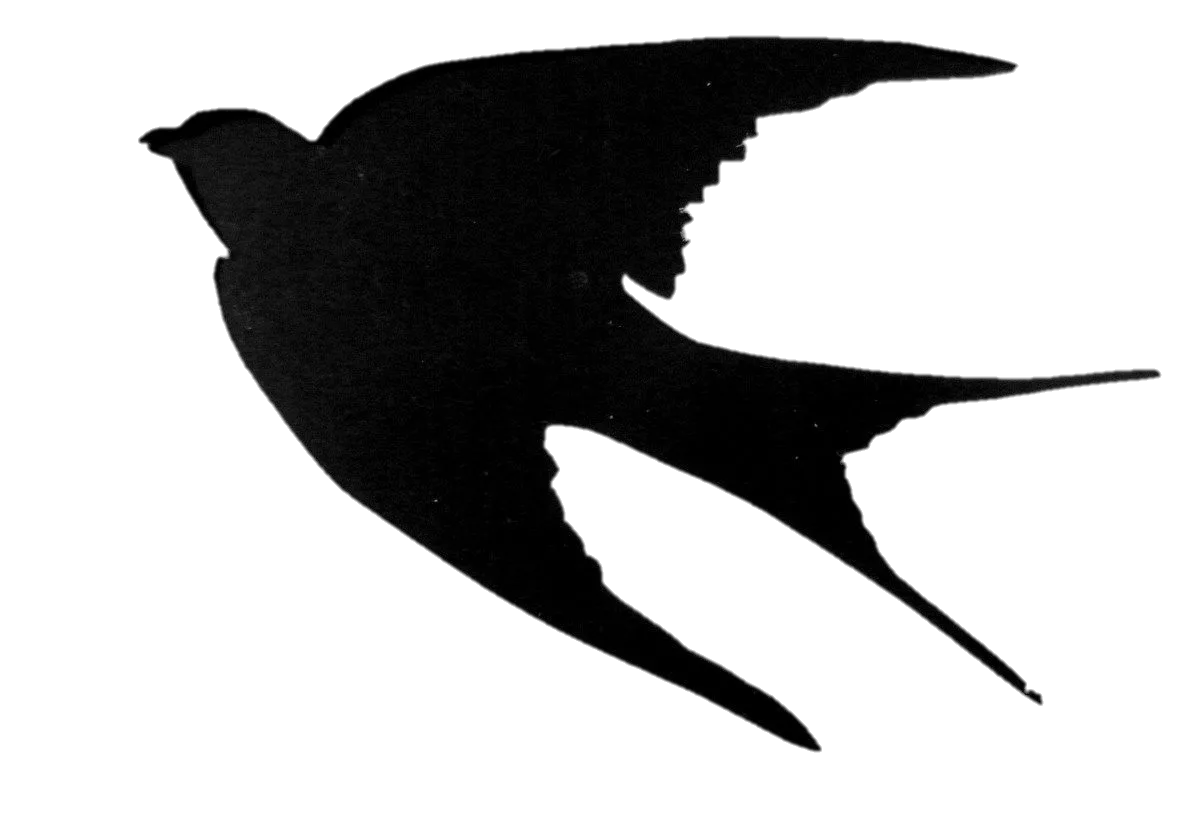 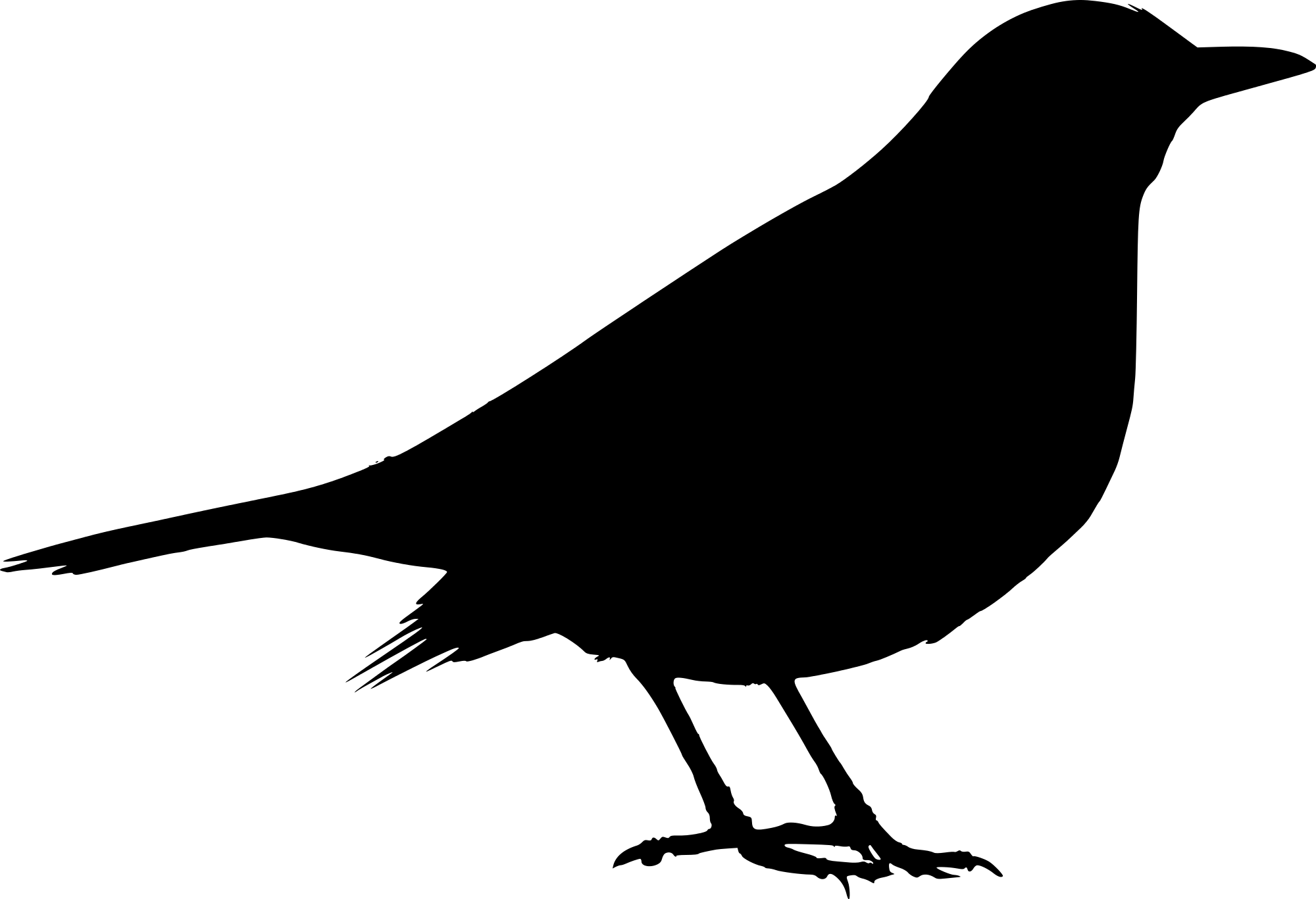 Ласточка
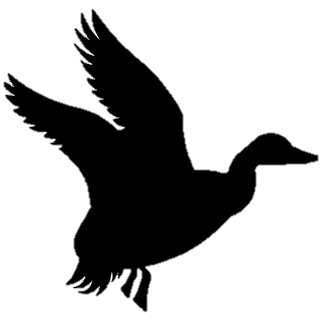 Жаворонок
Соловей
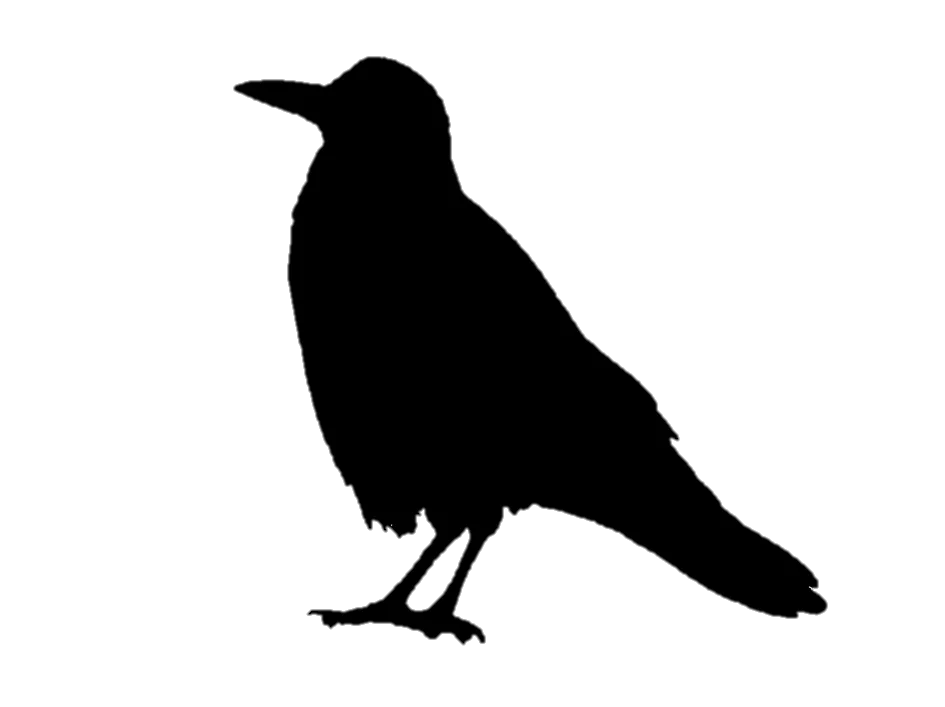 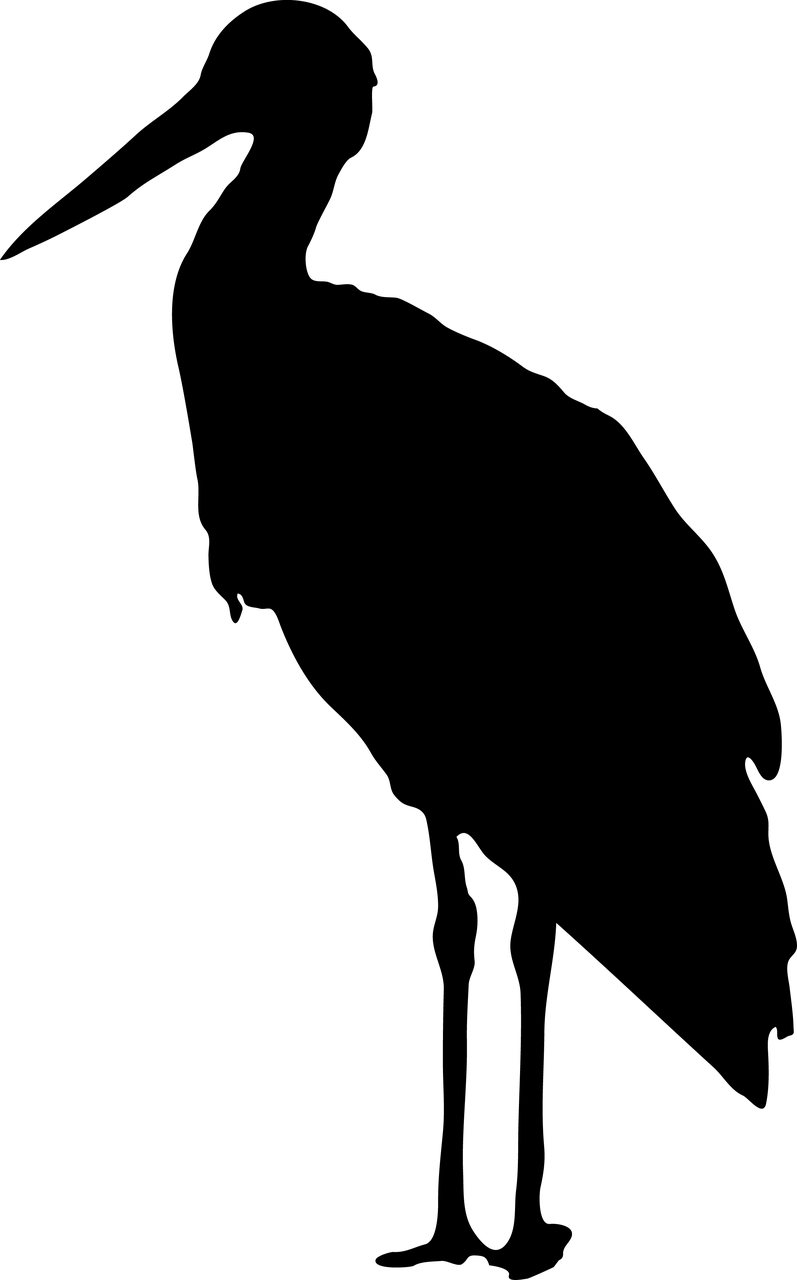 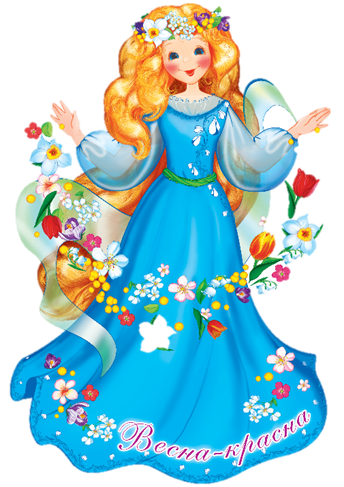 Дикий гусь
Грач
Узнай перелетных птиц по тени. Нажимай и проверяй. 
Определи  в какую сторону летит птица.
Цапля
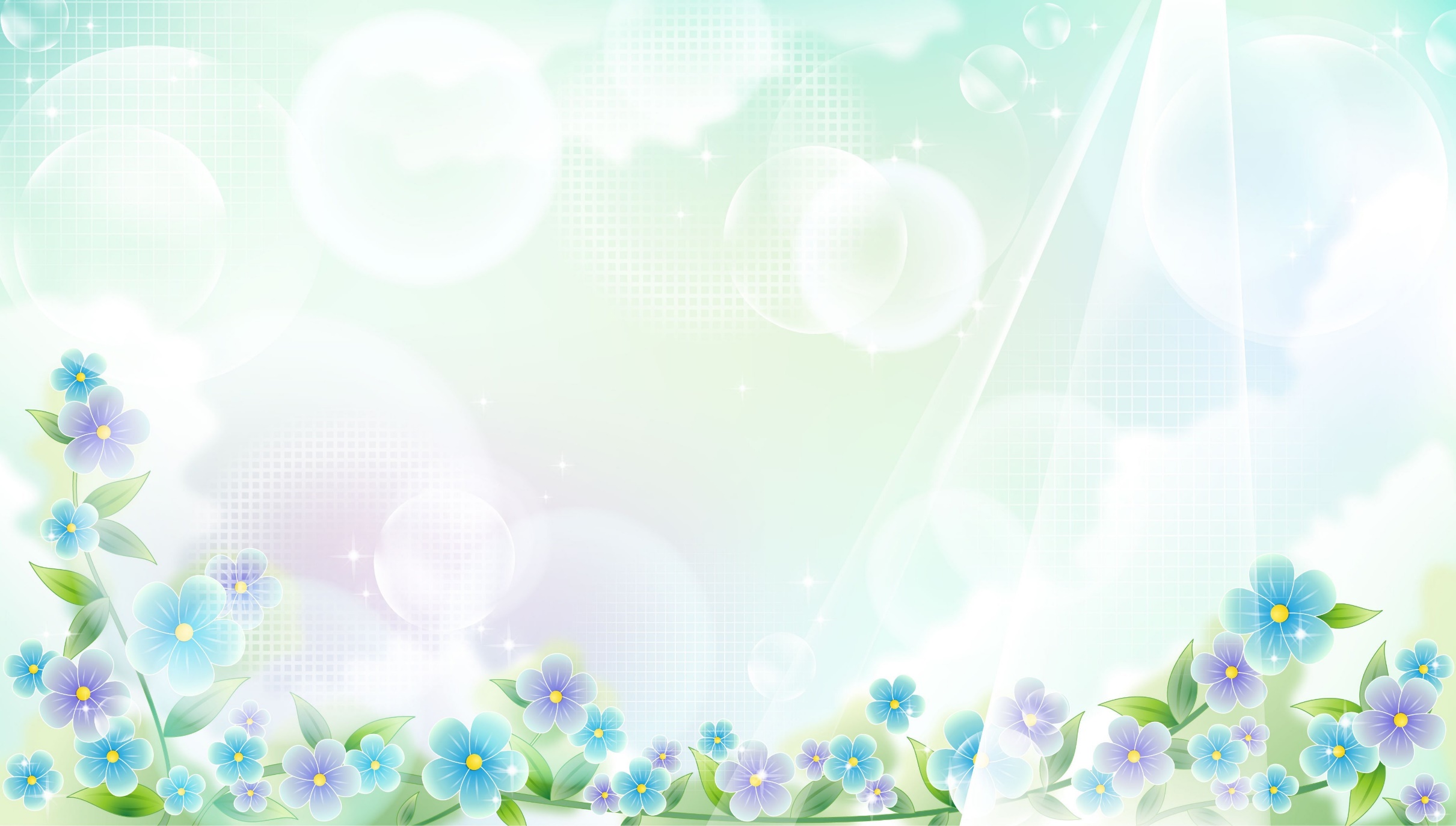 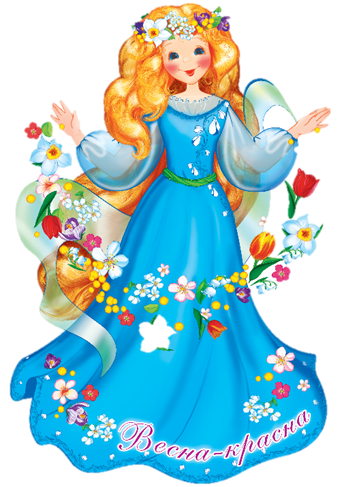 Найди какие нужны фигуры, чтобы построить вот такой скворечник. Назови цвет этой фигуры.
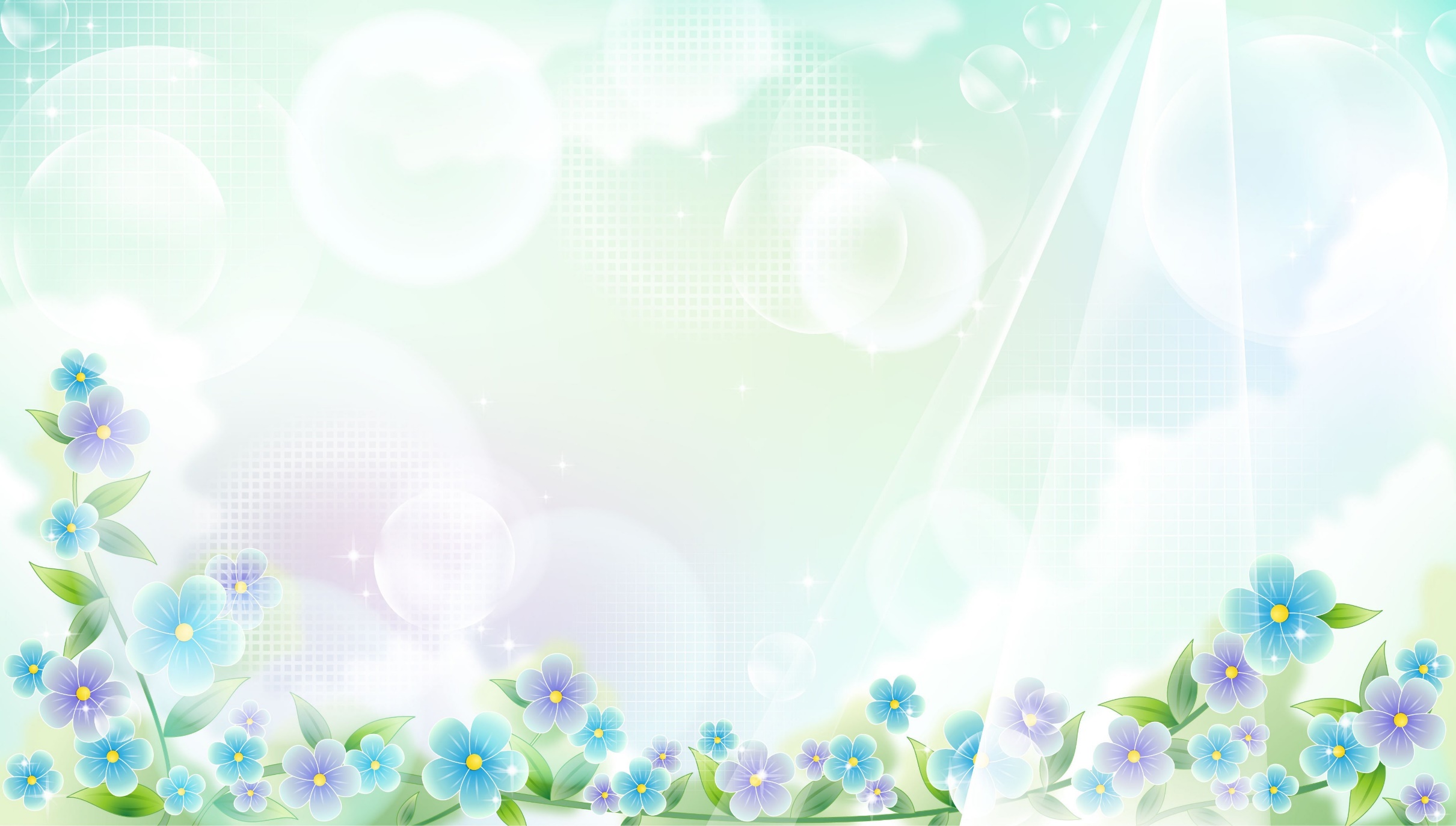 Расскажи, чего не бывает весной. Проверь себя.
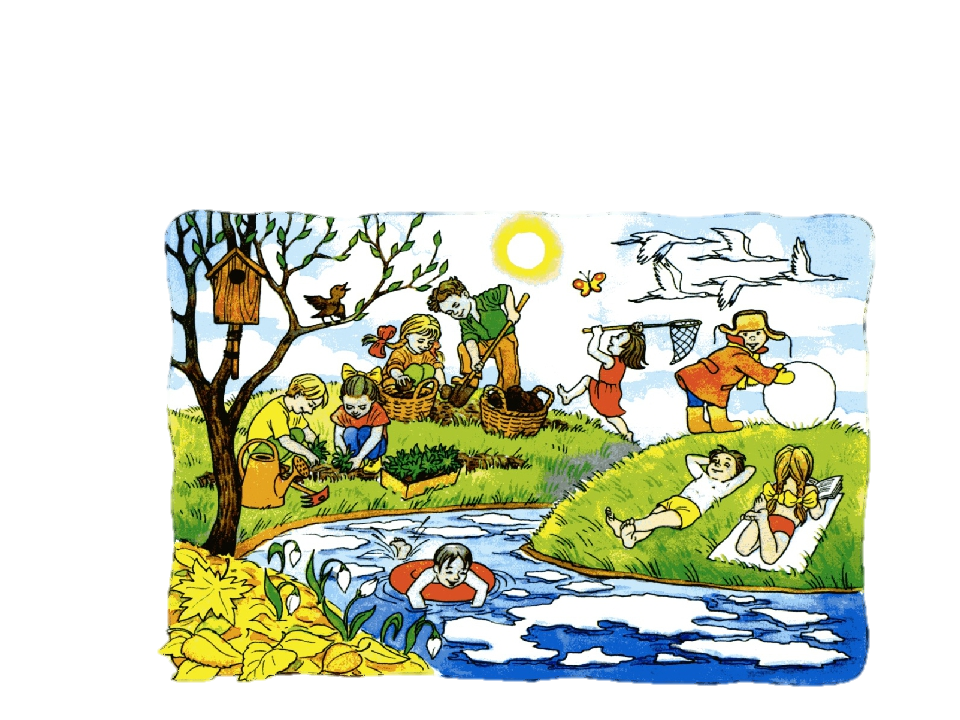 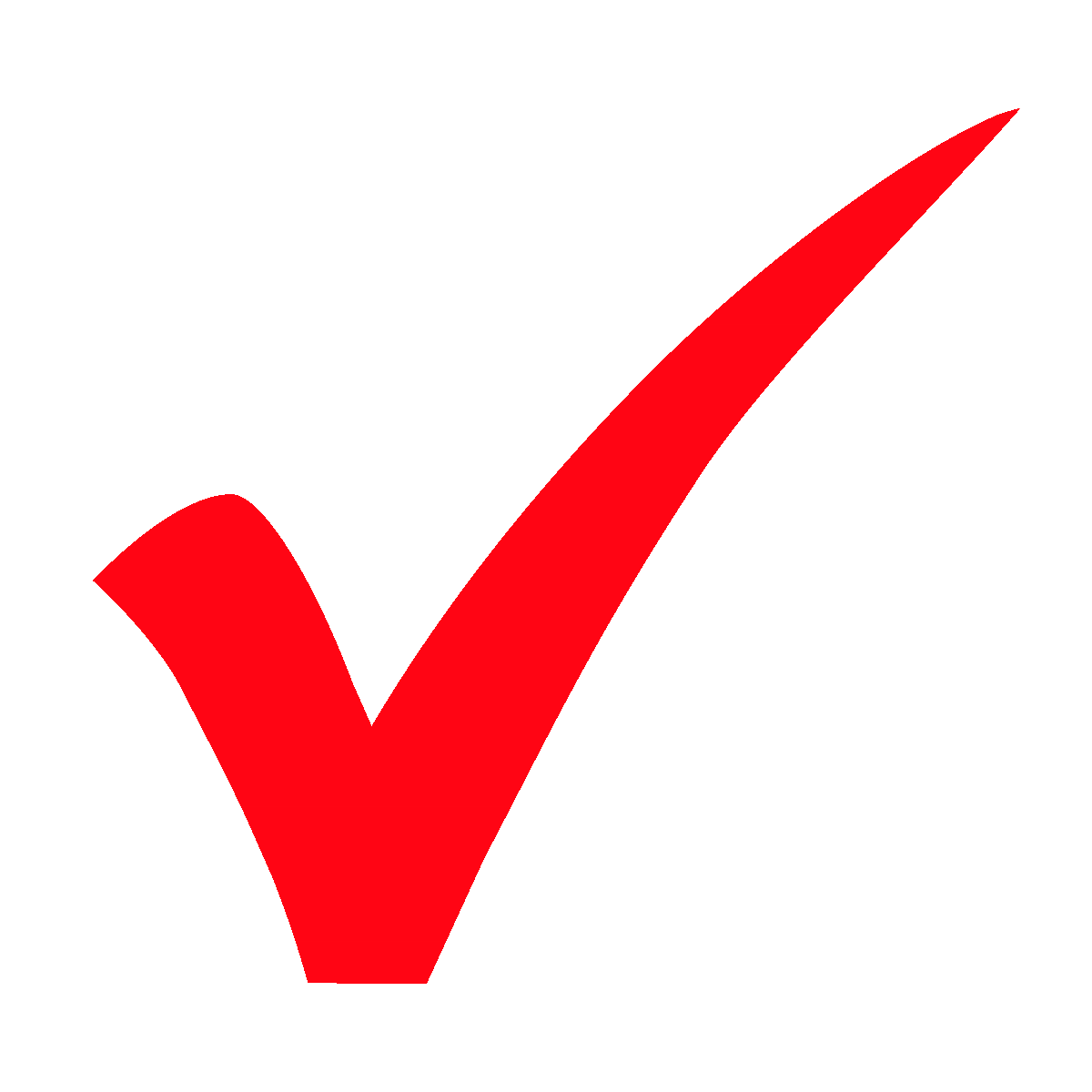 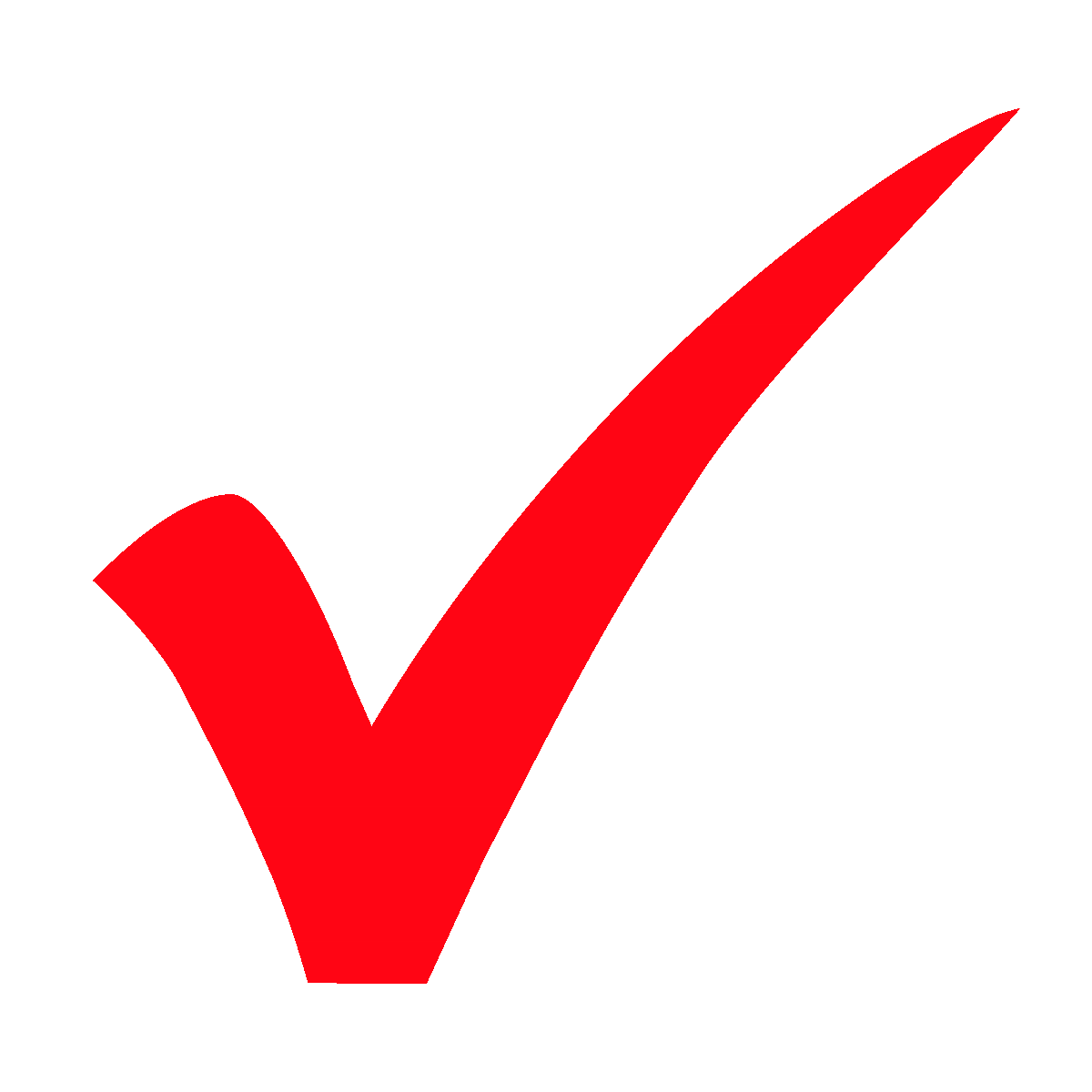 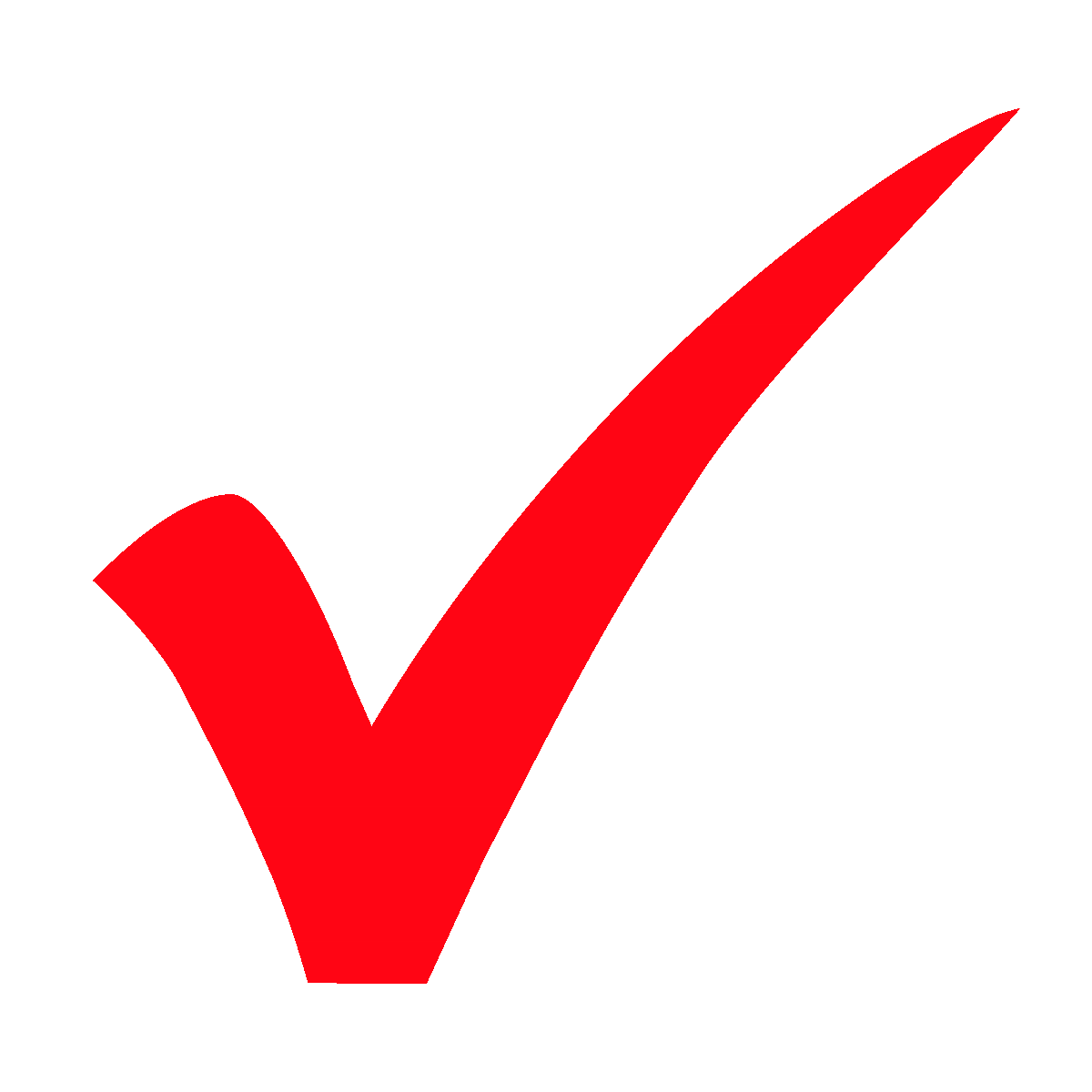 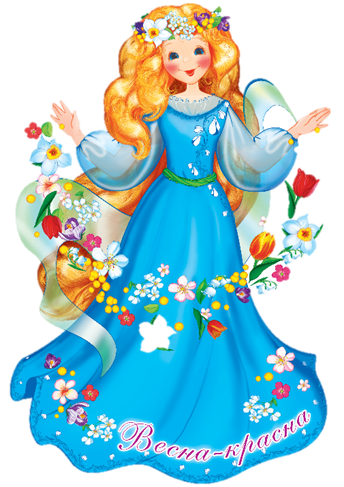 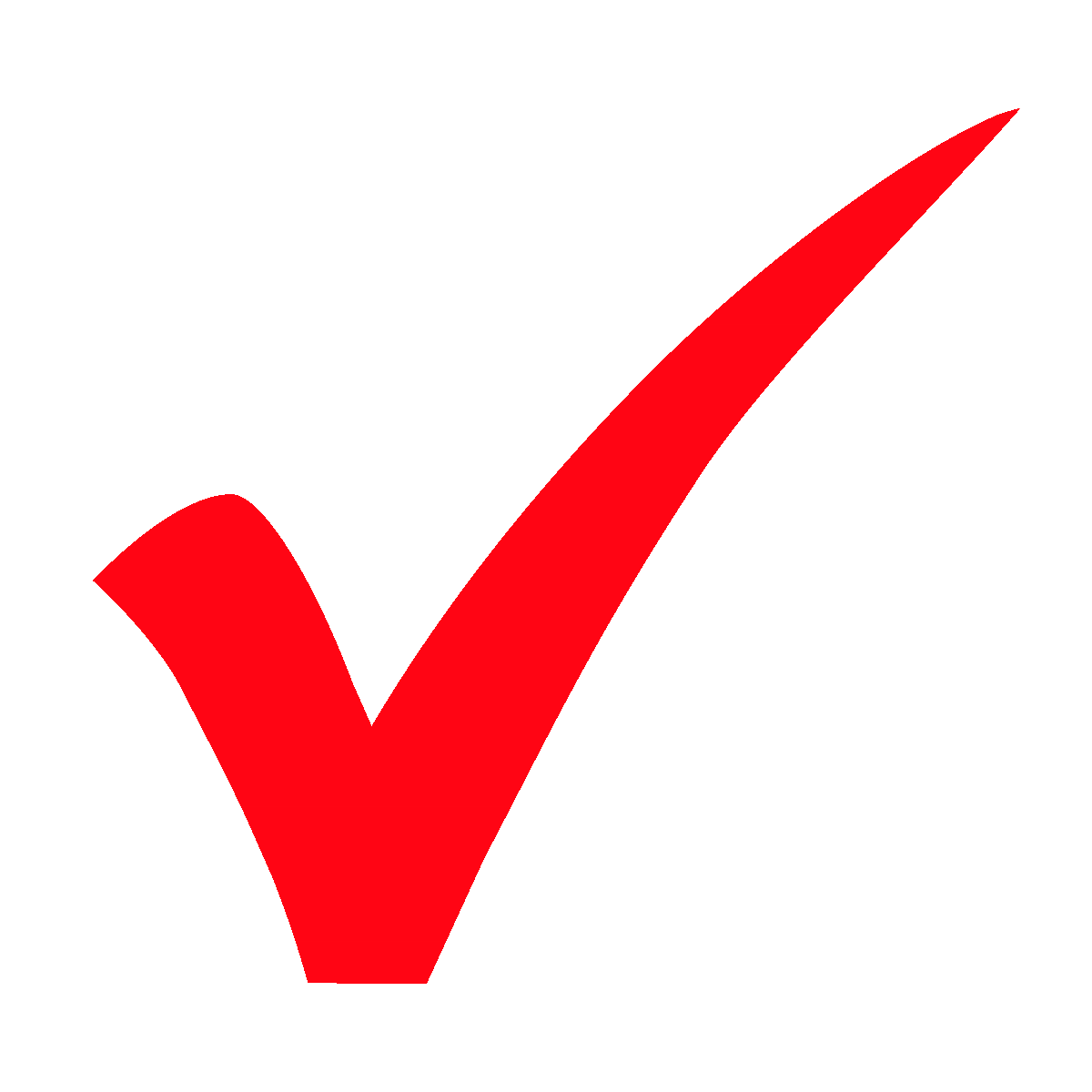 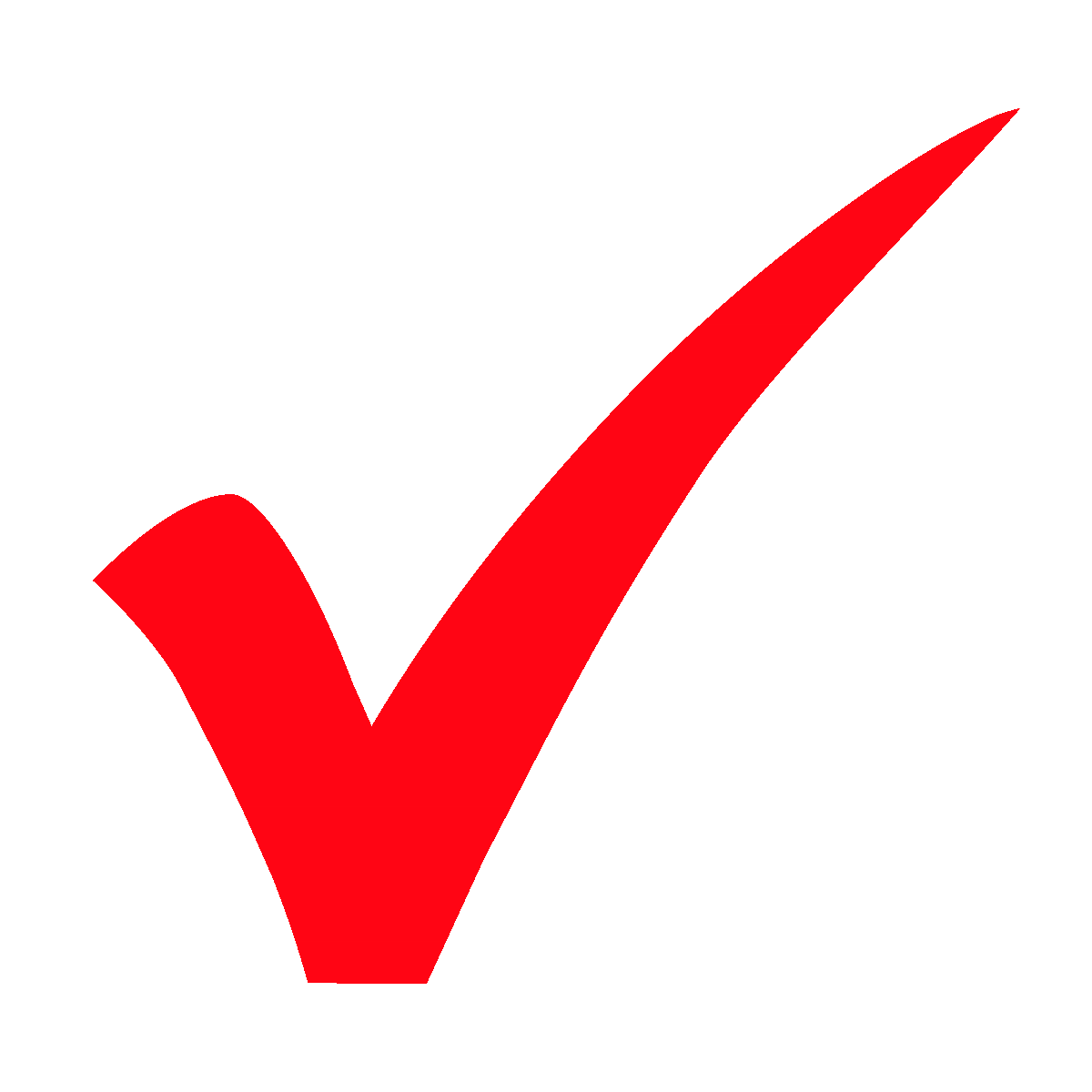 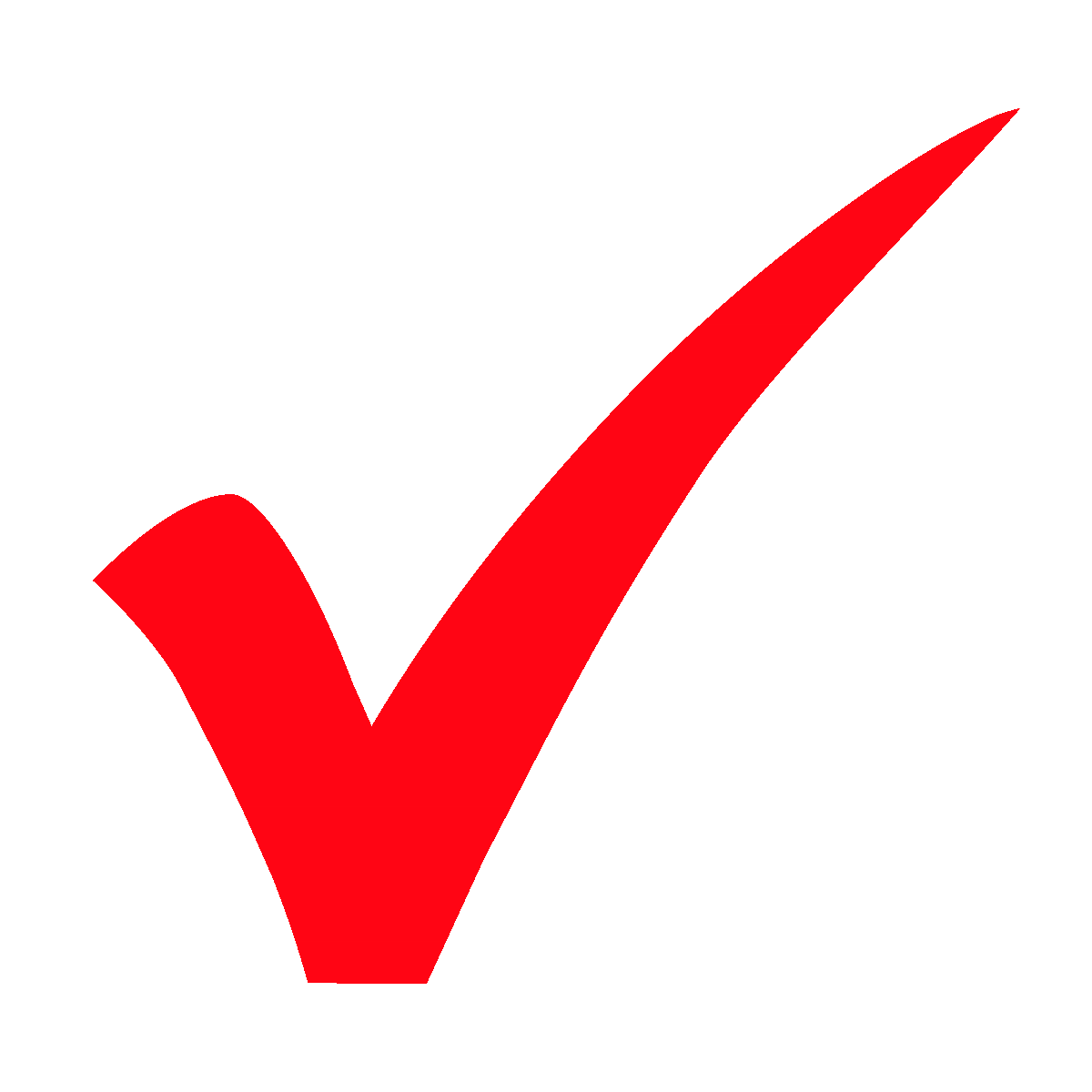 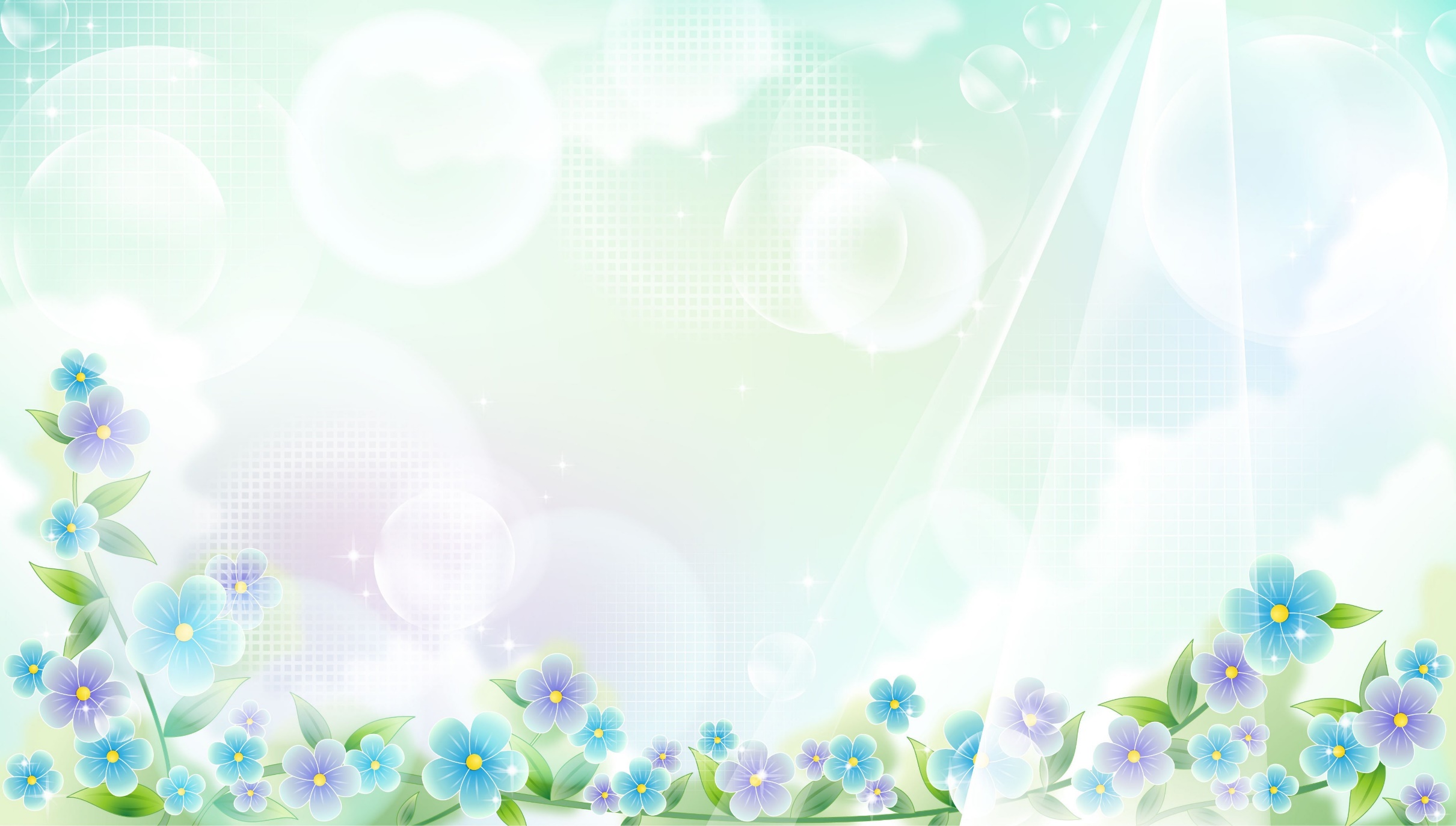 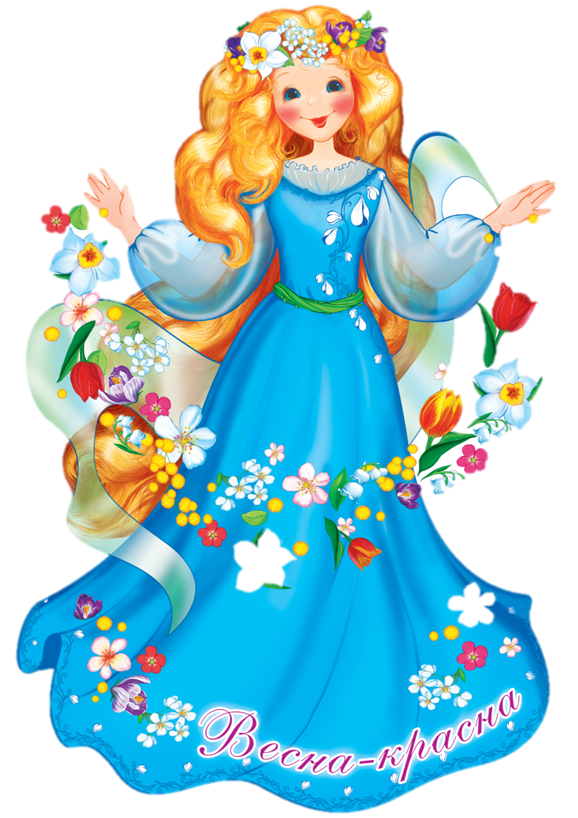 Молодец! 
Ты справился 
со всеми заданиями!